Dissipation and Acceleration in 
Relativistically Magnetized Outflows:
Crab Nebula as Micro-Blazar

Jonathan Arons
University of California
Berkeley & Santa Cruz
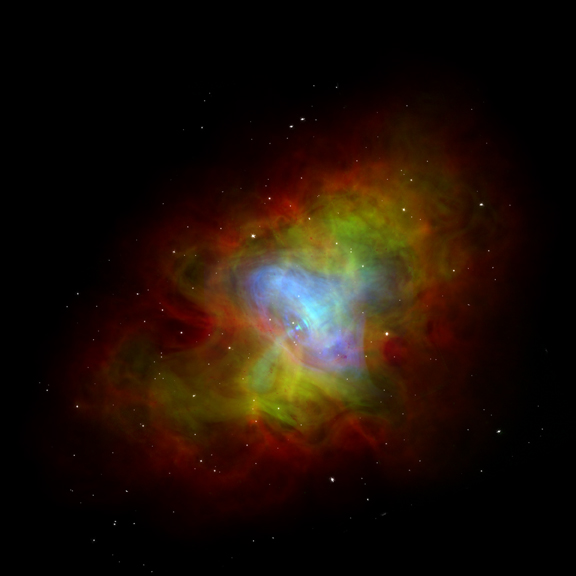 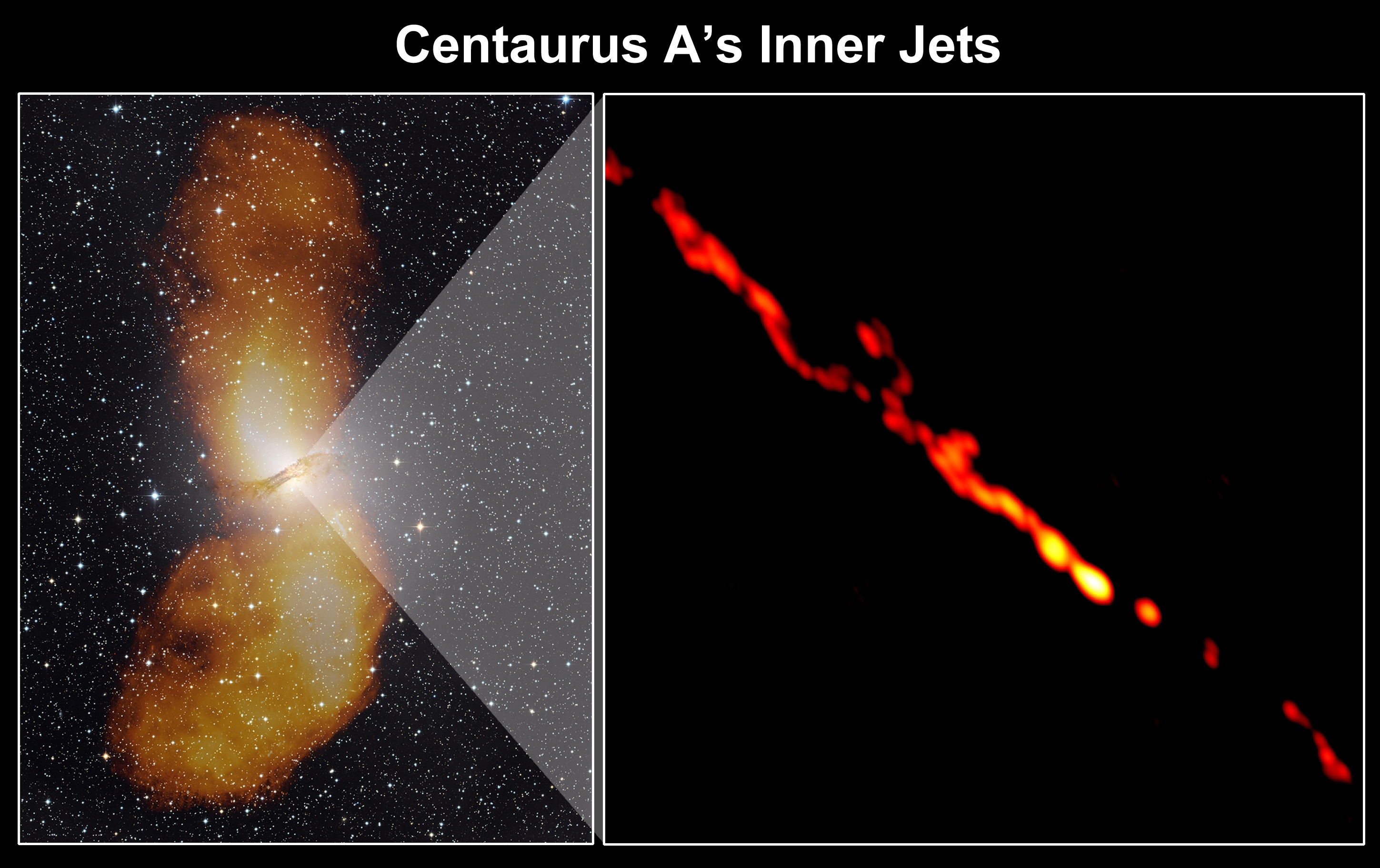 Nebular Gamma Rays (Global Energy Budget): PeVatrons
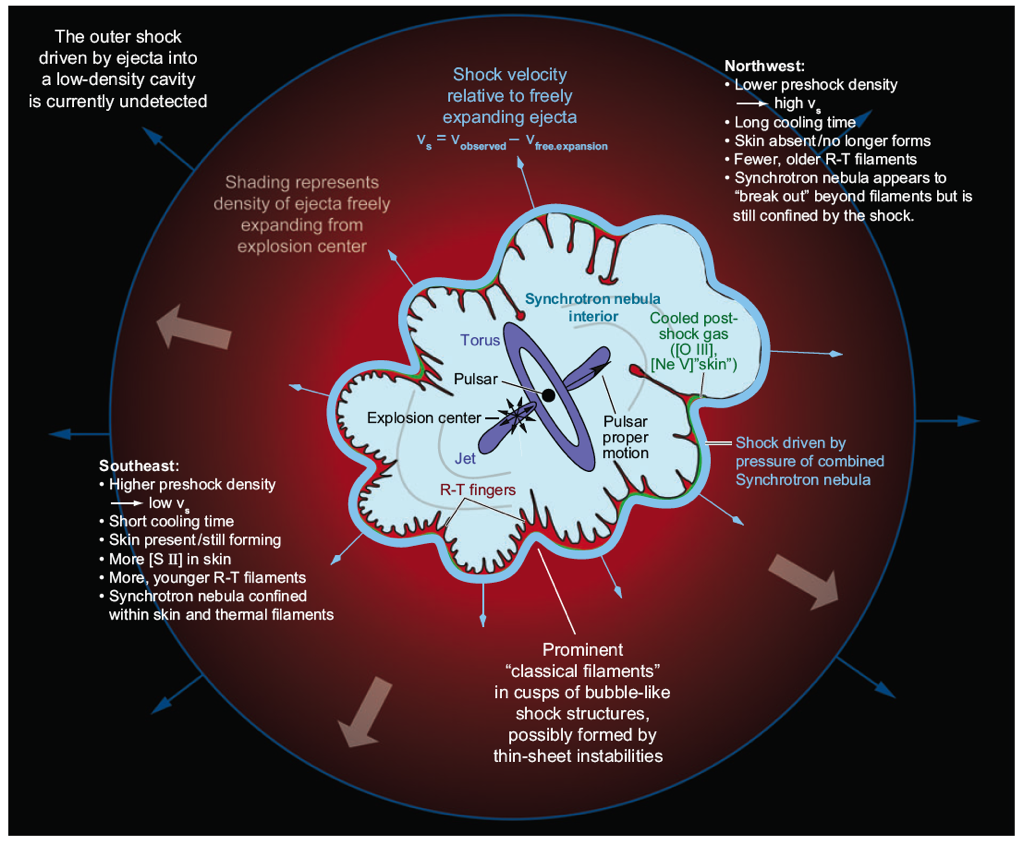 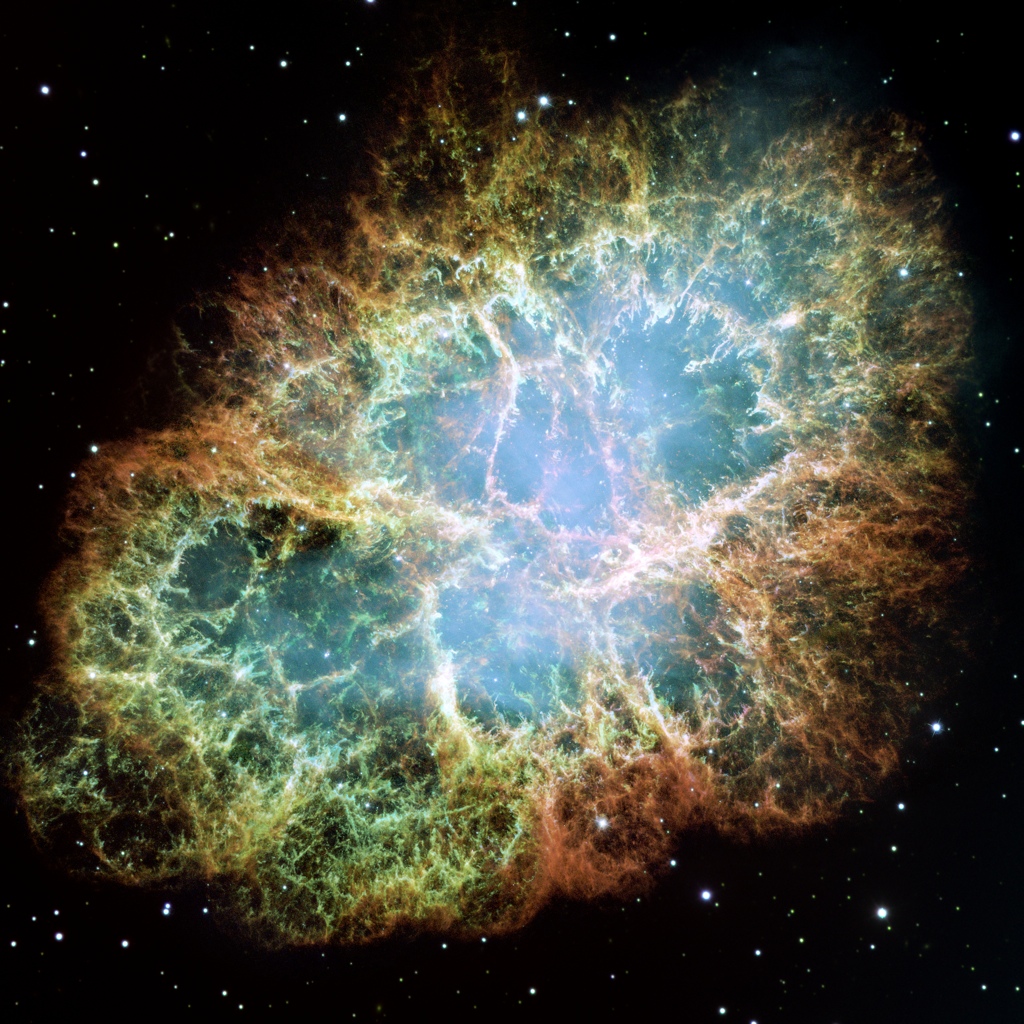 Crab, D = 2kpc
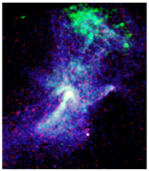 1509 D = 5 kpc
Synchroton Radiation from nonthermal electrons (+ positrons)
   X-ray & optical shown, < 1” resolution; also radio, IR, gamma ray
Near IR & harder radiation needs continuous power supply – central pulsar
Crab Spectrum, Size vs
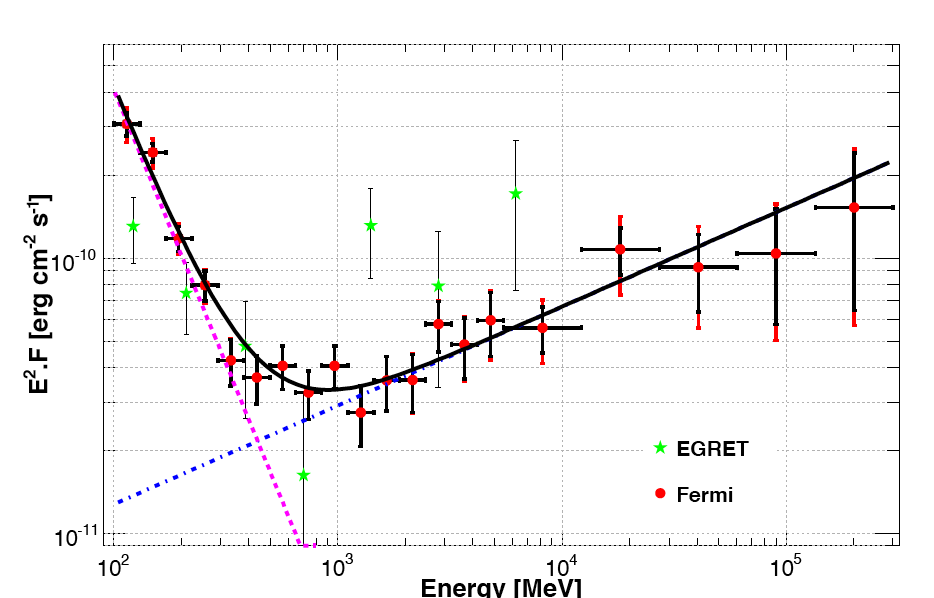 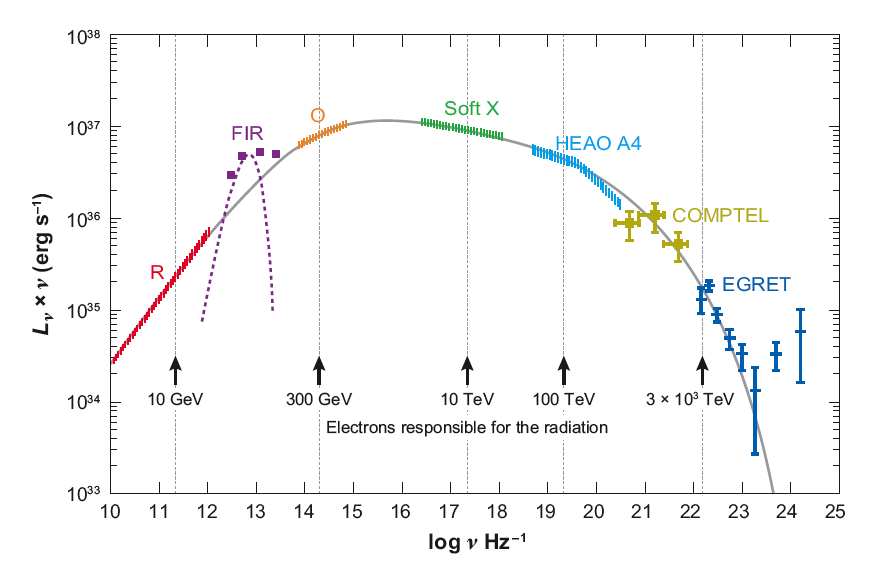 Synchrotron Spectrum
FERMI LAT AVG
Nebula shrinks with     increasing up through 10s of keV - nebula is a cooling flow, high energy particles burn off: 
  VHE (100 MeV – GeV) source, accelerator compact
0.1 - 1 GeV radiation can track 
  days or longer accelerator variability
  Recent observations (Agile, Fermi)
  show variability down to hours, big
  flares
Accelerating E < B: synch spectrum
 exponentially cutoff ∝exp(-ε/εs), εs=236(E/B) MeV
Cosmic Pevatrons: The Excitation of Pulsar Wind Nebulae
Crab Nebula - 1054 SNR
R, IR, O, X,   : synchrotron emission
Particle radiative lifetime (  ): days
Continuous power supply: Lrad ~ 1038 erg/s
Nebula contracts onto central source
   with increasing    (synchrotron emission)
Spectra are NONTHERMAL:  acceleration
    of e-(e+) to PeV energies
Central Pulsar supplies power: Spindown
Speed of features: ~0.5 c
Inferred upstream 4-speed 103-4c (was 106c)
Chandra ring stationary (no boost) lumpy
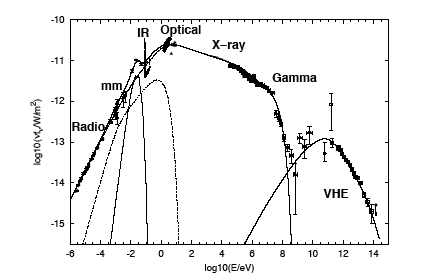 Scale: 1018 cm
Morphology: sudden deceleration 
 of magnetized relativistic flow - - 
 shock converts flow energy to nonthermally heated electron (+ positron) spectrum – synchrotron emission in post-shock flow
Basic Questions:
   what carries the rotation power? - MHD wind
how is it converted to synchrotron emitting particle spectra? – relativistic “shock”
                            relativistic reconnection
Nebula reprocesses 20% of spindown loss
Gamma Ray Flares
Variability (Gamma Ray)
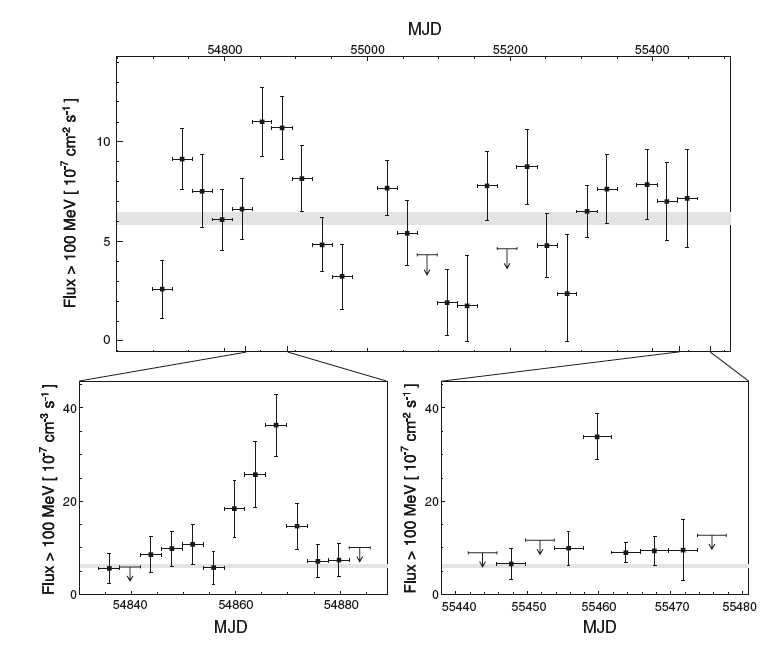 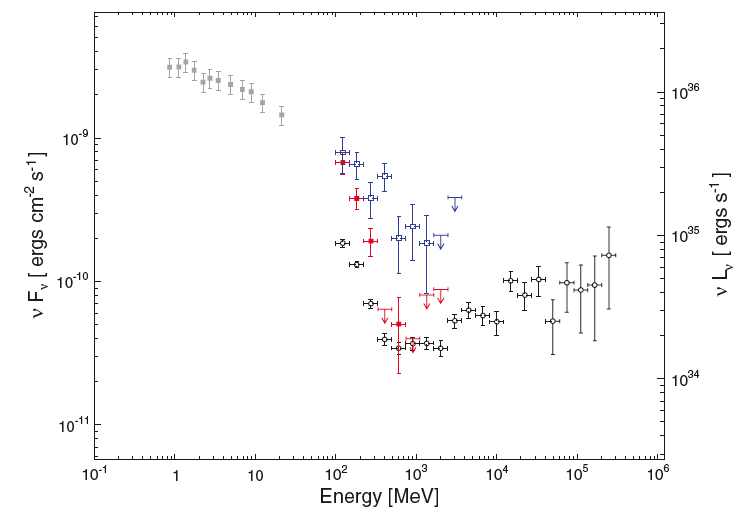 9/2010
2/2009
9/2010
2/2009
Average
Fermi LAT
LAT
2011 April 9 to t >04/15


Spectrum peaked around 500 MeV?
Agile
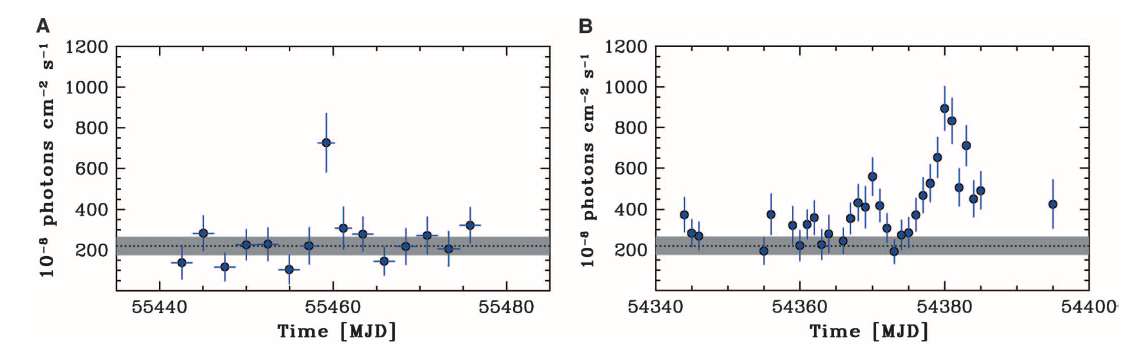 9-10/2010
Too fast for shocks?  Reconn?
9-10/2007
Crab Flares – brightest γ source in sky at peak in 04/2011 – a micro-blazar
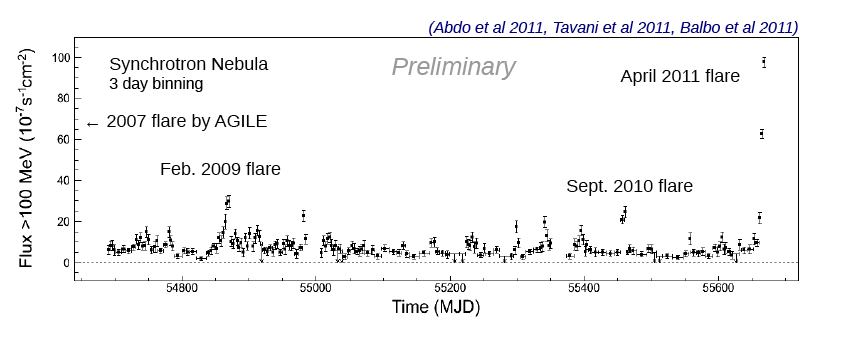 Looks like a Blazar (Mrk 501,…)
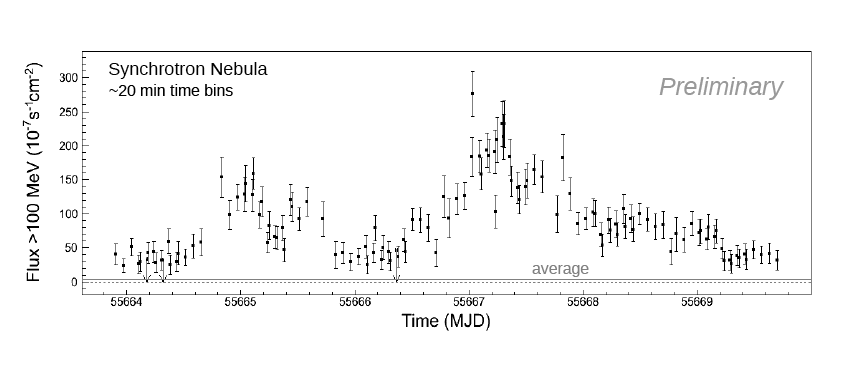 Flare Spectra – Fermi LAT
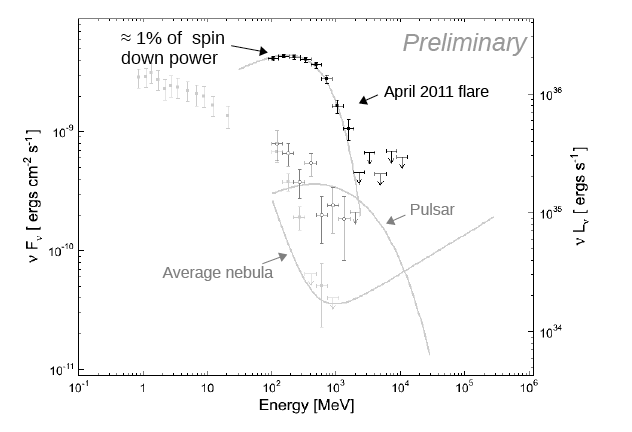 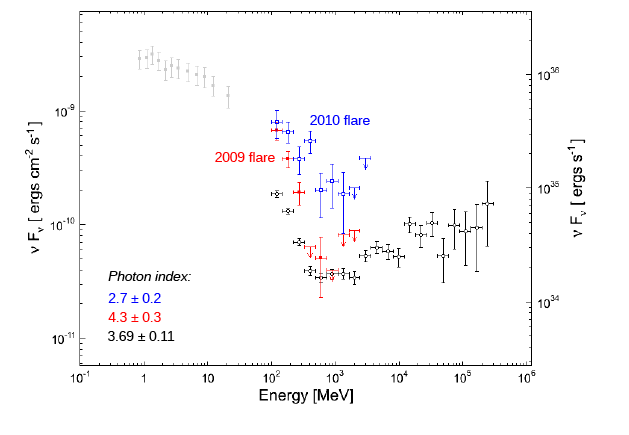 Total energy budget known -                              erg/s (timing)
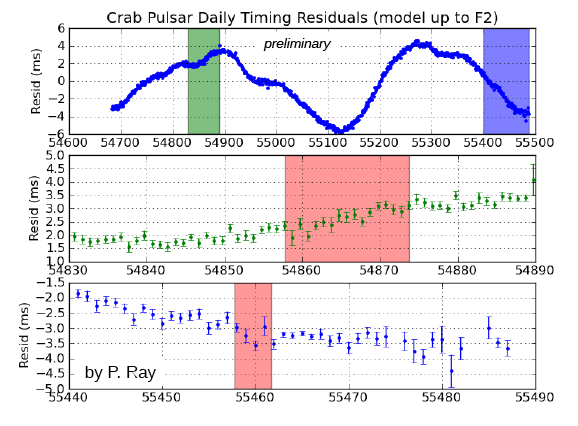 Pulsar’s spindown unchanged – no
  alteration of magnetosphere

Long delay between observed big flares –
 Trepeat ~ 6 months – much too early
  to draw conclusion, what’s big, smaller
 variability always present – amplitude spectrum

Nebular Event – particle spectrum ~
   beam dump – runaways in E>B zone?
Flare accelerated spectrum – synchrotron cooled electrons + positrons (steady injection, not really OK)
Spectrum, impulsive behavior ~ ultrarelativistic clone of solar flare impulsive X-rays:
   bursty reconnection accelerated electron beams – collisionless tearing (?) of
   large scale current sheet into current filaments, magnetic islands
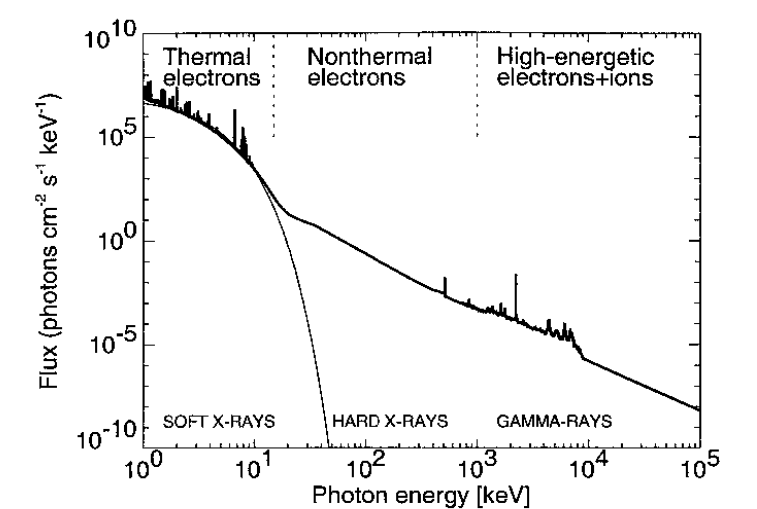 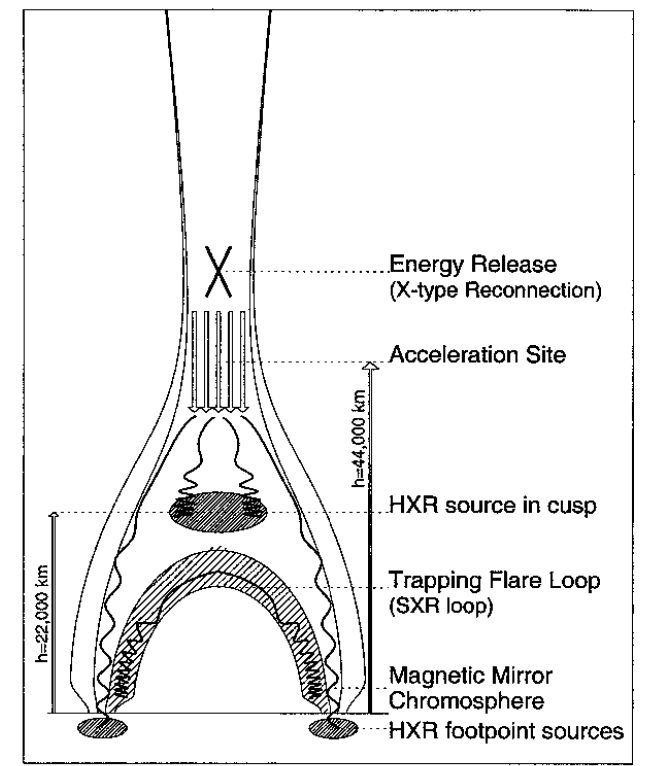 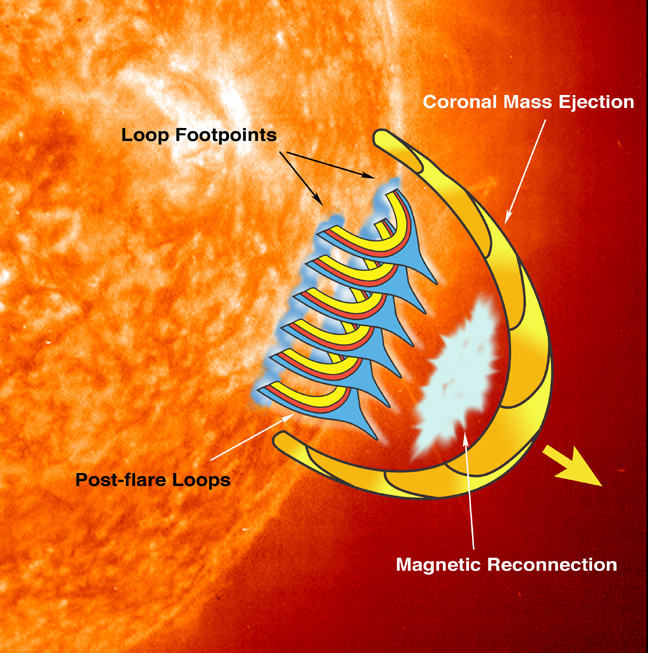 Composite large flare photon spectrum
http://solarmuri.ssl.berkeley.edu/~hhudson/cartoons/
Accelerator not in MHD region (a.k.a. not “standard” DSA)
Energy transported to world by MHD wind:  outflow is dense
Outflow MHD-like (             possible) if
observations (Crab as proxy for all) - nebula as calorimeter 
synchrotron cooling time < nebula age = 957 years (O, X, γ)
- nebula as pair plasma storage device (inertial confinement): R, IR
Inner Wind: Magnetically Striped, Magnetically Dominated (Force-Free)
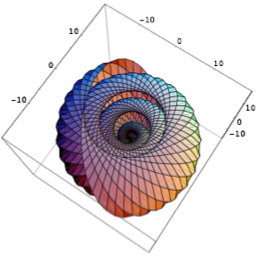 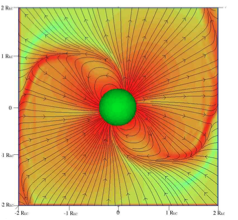 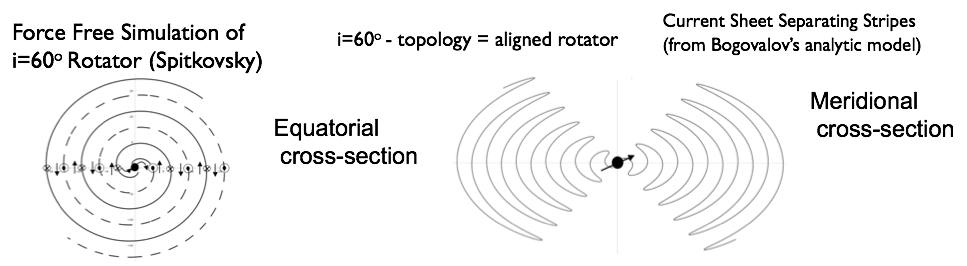 Equatorial Current Sheet = frozen in transmission line, carries whole (return) current,
  B = 0 in middle of sheet (sheet pinch)
Magnetic Dissipation at/in Current Sheet (“Reconnection”/Tearing Mode - Sironi, Zenitani): possible accelerator
Ideal MHD wind has low final 4-velocity
Striped B decay upstream:
Upstream decay model works well as input into detailed simulations of 
nebular surface brightness: 
Infer σ ≪ 1 at TS, RTS=3x1017 cm = 0.1 pc, to get jet to torus brightness ratio correct
Stripe Decay:  Upstream of TS?  At/Near TS?
If wrinkled current thickens, striped field dissipates (B field, cold plasma 
in stripes flows into thickening current sheets), magnetic energy coverts 
to flow kinetic energy,  “heat” (&  radiation, but most of outflow volume 
radiatively inefficient, wind dark - HOW DARK?
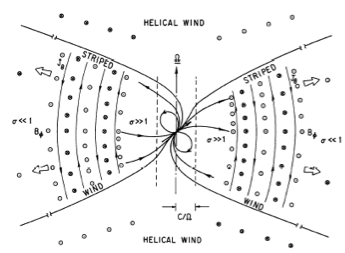 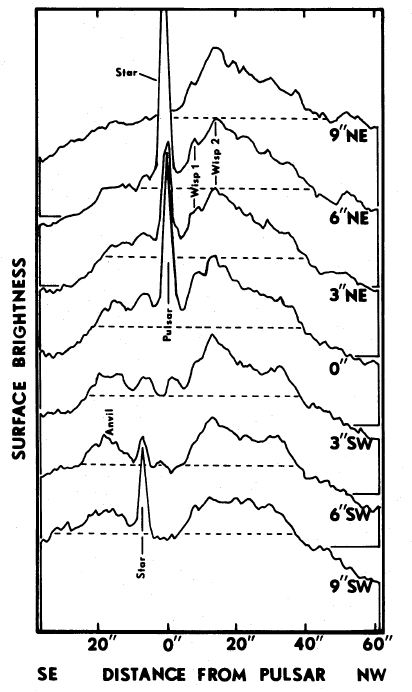 Foreground
Underluminous
cavity (wind?)
From Coroniti 1990
Sheet separation = RL=cP/2P=1576(P/33 msec) km,
wavelength = 2RL. TS lies at many RL (109 RL for Crab) - 
frozen in wave has very short wavelength
Decay upstream occurs if wind “ultra-dense”,                           : 
 (Γwind <104) -  true if average flow for radio is in the striped sector and   
 ηeff ~ Bohm - Decay radius in Crab ~ 0.8-0.9Rshock (JA08)
Beaver et al 1979
Standard Accelerator Model

“Shock Acceleration”: 

 Shock = collisionless magnetosonic shock in pairs;
 unstructured upstream flow, B perpendicular to v.
Model problematic, such shocks make relativistic Maxwellians 
(PIC: Langdon, JA & Max ’88 to Sironi & Spitkovsky 09):
perpendicular shocks with Larmor radii < 20 x skin depth thermalize
through cyclotron interactions (σupstream > 0.003)

Transverse B suppresses diffusive Fermi acceleration
(particles can’t bounce between up & downstream)
cross field diffusion inadequate: 
self-consistent turbulence (including field line wandering) too weak; too slow  

Modify (complicate) the flow model/physics: flow more structured – “Termination Shock” = Working Surface

Linear Accelerator (Magnetic Sandwich Current Sheet)
Linear Accelerator (Striped Wind Current Sheets)
[Other Ideas (Magnetic Pumping in Downstream Turbulence, cyclotron resonant acceleration by large rLarmor component of wind –historically ions, could be runaway beam from current sheet,…)]
Magnetic Sandwich (stripes decay): B very weak in midplane
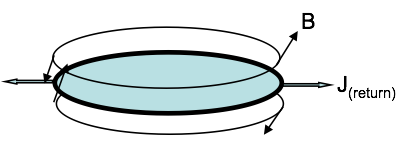 Upstream stripe decay relaxes
 structure to magnetic sandwich,
 thick equatorial current sheet, 
 Bφ oppositely directed in upper/
  lower hemispheres
If               , magnetized shock looks unmagnetized
Weibel turbulence scatters between up- and down-stream,
Diffusive Fermi in pairs exists (Spitkovsky 08)
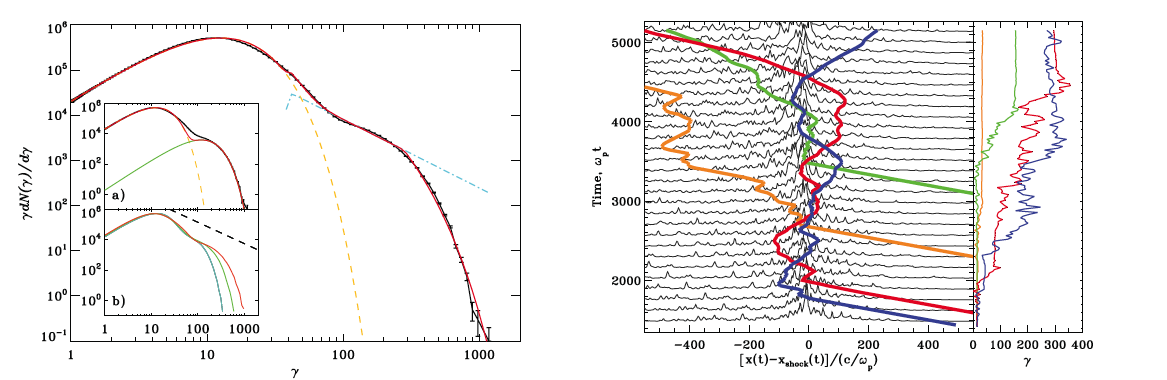 B=0 and quasi-parallel (ΘBn < 1/Γ1)
Strong turbulence localized to shock, particles escape easily; 
more scattering up & downstream: turbulence created by streaming? Can
 have DSA-like spectra in central sandwich filling – energy flow too small
Spectra always Maxwellian + suprathermal tail. No sign of Maxwellian. Masked by something else?
Sandwich Reconnection (continued): 
B reverses across midplane, current sheet tears
High Mass loss,
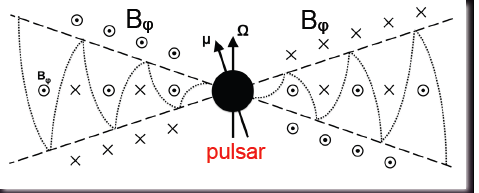 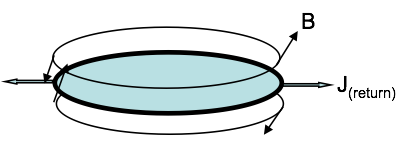 PIC in pairs shows fast reconnection
 (Zenitani, etc.)-anomalous viscosity 
  in diffusion region around X lines  
  allows radial Erec
All possible reversed field decays,
Leaves non-zero Bφ(z) with Bφ(0)=0
L
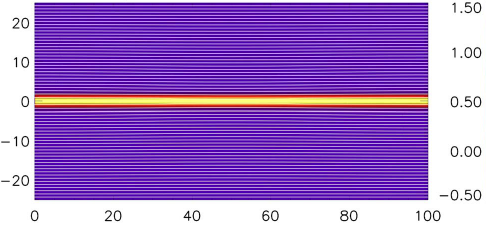 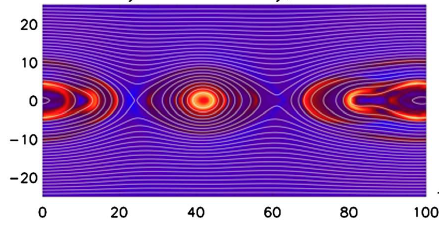 X
X
J
Length scale: skin depth 
~ Larmor radii (figs from Hesse & Zenitani 07)
J, Erec = (vrecon/c)B: radial E, J filaments
  linear accelerator around X line – radial islands
Acceleration:  E>B near X lines; Particles that stay in current filaments for distance L ~ RTS gain energy up to PeV “easily”; Full spindown current in filaments ⇒ flare power available; efficiency depends on leakage into islands
III. Reconnection in Surviving Stripes’ Current Sheets (Lyubarsky, Sironi):Low Mass Loss (e.g.             )
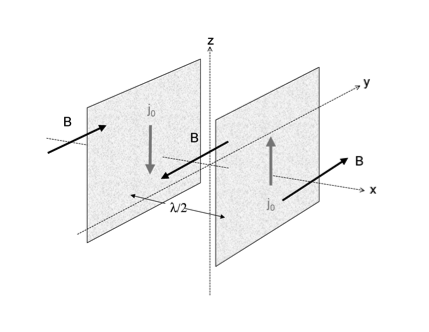 L = circumferential distance, not radial.
If L ~ r, maximum energy same as sandwich
  But small scattering sends particles into 
    neighboring sheet with oppositely 
    directed Erec.  Then L might be as small as
    RL ~ 10-9RTS, not useful for VHE emitting 
    particles.  Simulations only way.

Simulations in pair plasma show reconnection
  creates magnetic islands, transverse size ~RL

Acceleration continues until particles drift into
  islands,  results in RL <L<<RTS, 
  Emax <<0.1eΦ
Erec
Erec
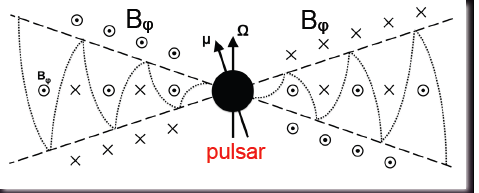 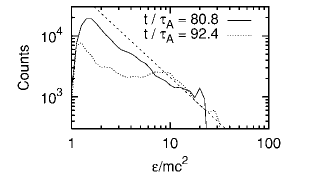 Particle Spectra (both geometries): flat, E-1; much larger sims needed
Zenitani & Hoshino useful for acceleration of flat spectrum radio emitting pairs? Sironi - similar
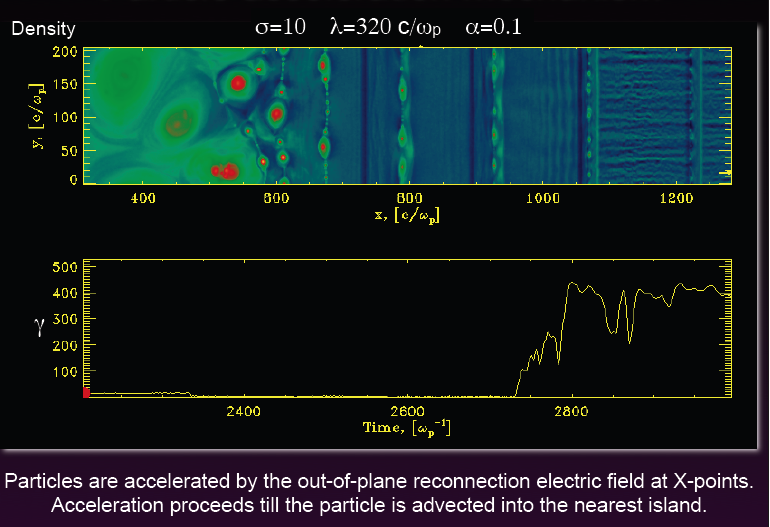 Future promises
Equatorial magnetic sandwich reconnection? (JA’s favorite?)

Separate toroidal seqments causally disconnected, short flare 
duration time?

Big Flare repetitions – current filament kinking, flapping? or, rare
  events in amplitude spectrum?
Doppler boosts? Small since beam dumps are equatorial, flow
  velocity of dumped particles ~c/3, dump ring shows no boost
Islands
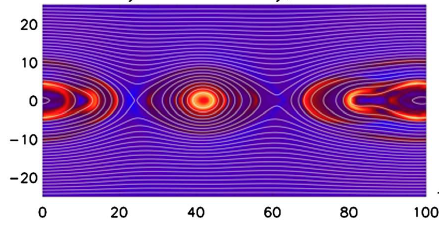 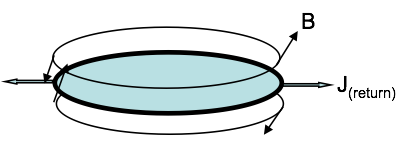 Radial Current beam filaments, X-lines
Scale of filaments, beams set by vertical gradient of Bφ in upstream
  wind after stripes are dissipated ~ Rstripesin∠(Ω,μ)<0.8-0.9RTS
  Acceleration voltage big fraction of Φ
 Beam dump = Chandra ring? Ring hotspots = filament terminations?
  Reconnection bursty? (always true) = continuous flaring
Future Promises (continued)

Chandra Ring a puzzle
  stationary ring with no sign
  of outflow Doppler boost 
  spots vary some in position

   If knots are current filament
    dumps beam, are there
  motion correlations with
   continuous X-ray variability?
  
09/10 and 04/11 flares
  showed transient knot, moved
  out & faded (Atel 3283) – 
  strong current filamentation 
  dumps?

High resolution optical (Hubble?)
  IR (ground based AO) monitoring
  correlated with gamma ray
  monitoring useful
Summary

Large Crab Gamma Ray flares suggest E > B accelerator – current sheet based linear accelerator in an extended layer (radial extent comparable to RTS) of particular interest – can encompass continuously unsteady emission
IV. Magnetic Pumping - Betatron effect with pitch
   angle diffusion (or transverse spatial diffusion)
Shock, immediate downstream very
  time variable (Komissarov, Bucciantini)
Axisymmetric,  relativistic MHD, B toroidal, inject at shock with low sigma: Flux tubes compress, decompress - average B over (1-2)RTS
B2
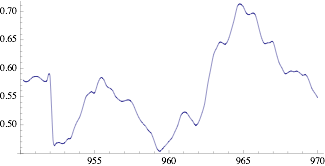 (t-1054)years
High outflow speed toward us, larger Doppler
boost (Lyutikov & Komissarov), time contraction
(energy flow sufficient?)
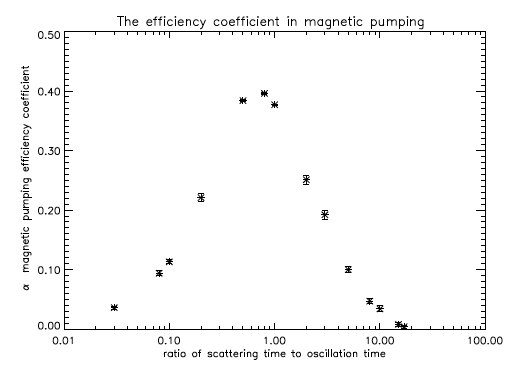 ω = compression rate
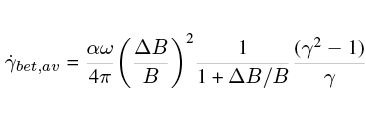 Pulsed Gamma Rays: Tevatrons
Crab  P=33msec
Vela, P=89msec
J0437, 5.76msec
J1048, 124msec
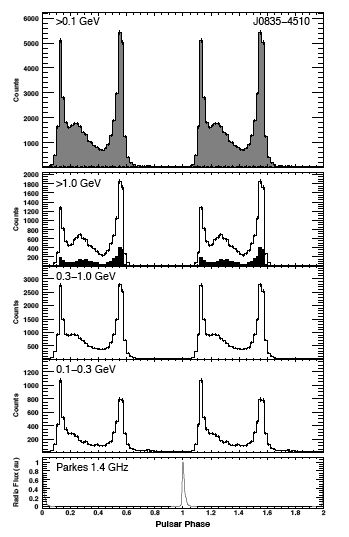 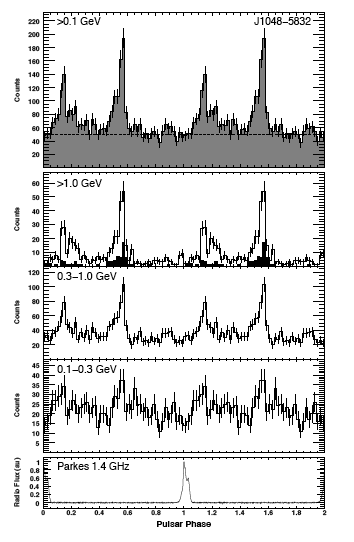 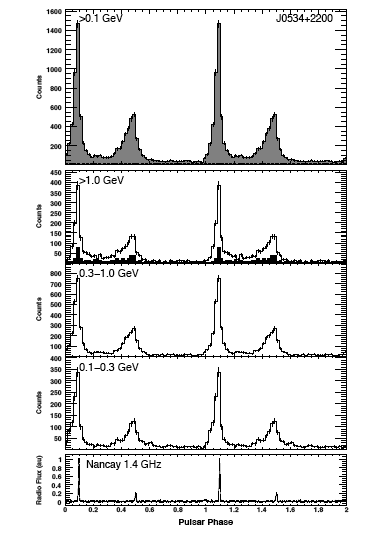 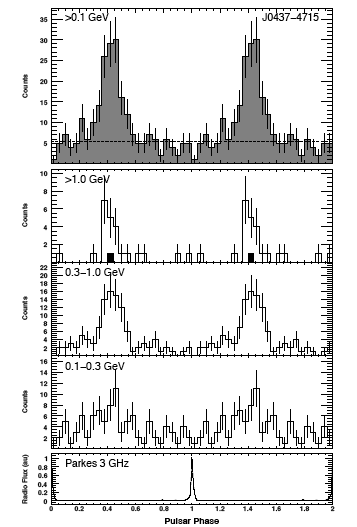 A Few of the Gamma Pulsars (55 in FERMI-LAT in year 1)

Most are double peaked, wide separation in pulse phase,
Radio pulse leads two peaked gamma pulse 
(B sweepback,…)
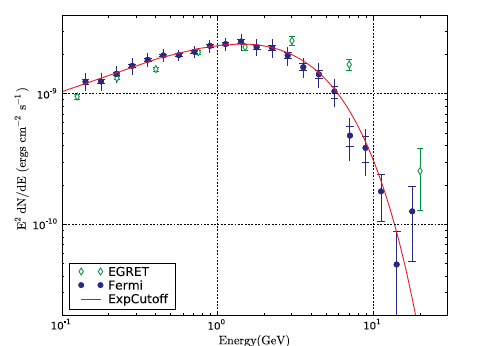 Particle energy E > photon energy    : Gevatron
  
Radiation mechanism(s): E > 10-104
     (curvature, synchrotron)
Pulse Phase Averaged Vela Spectrum
Pulsed Emission –  Tevatrons
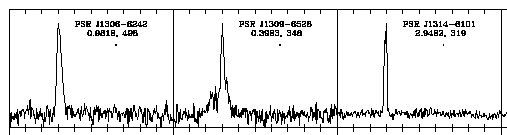 Galactic sources:
 D ~ kilo-parsec
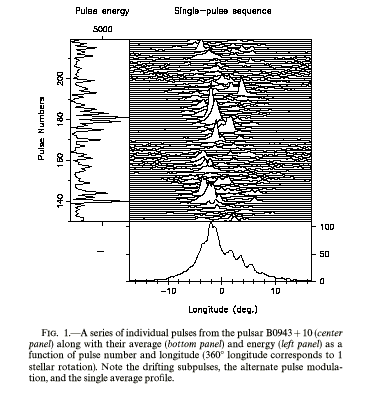 Pulsars = “Pulsating Radio Sources”
0.0017 s < P < 8.5 s
Keep accurate time (15 sf)
dP/dt > 0 - clock slows down
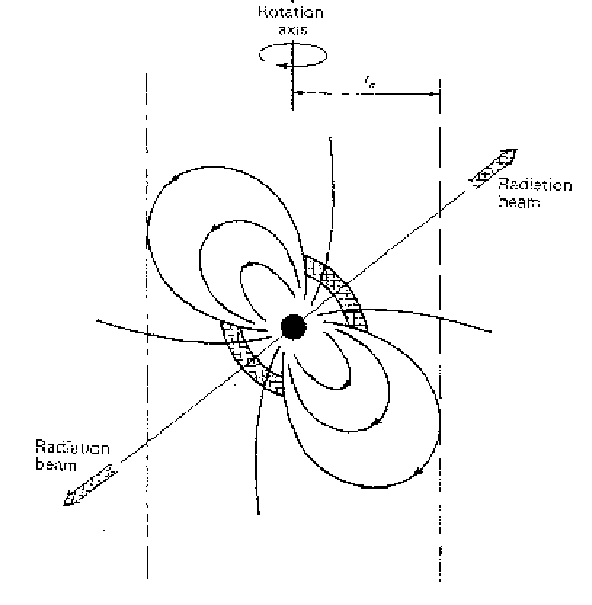 Lighthouse Model: Plasma 
and Radio Radiation beam
Along polar B
Radio Beam Pol,
Morphology:
 emission from
Low alt ~ dipole
Energetics: Lradio>1028 erg/s~stellar coronae: stellar objects; 
msec period -> neutron stars; stable periods (15 sig figs -> stellar rotation)
         Energies, densities of emitting particles: ???
Follow the Energy: Spindown
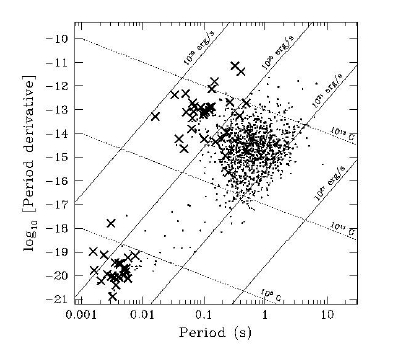 =1012 V
Measure Ω to ~15 significant figures
Rotating NS Model: angular velocity         
           , moment of  inertia I≈1045 cgs
=1012 V: “death valley”
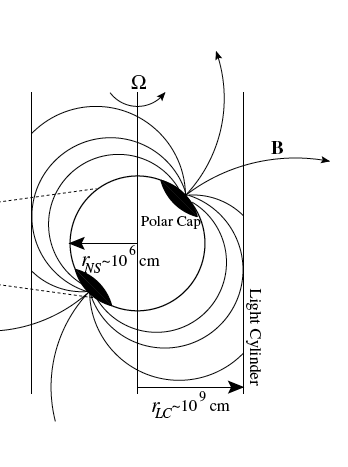 Interlude: Pulsar Theory
Rotating magnet - angular velocity       (~few - hundreds)

Magnetic moment    ~1026 - 1033 cgs, B* ~ 108 - 1015 Gauss
Rotating Magnet has voltage (dynamo):
Electric field extracts current:                                Amp =Goldreich-Julian  
   current electrons from poles, in geometry shown; current connects to “earth” 
         (= nebula), causes torque – carried in Poynting flux
Energy Loss (energy from rotation, flywheel spins down):
MHD model has both displacement & conduction
        currents
Hypothesis: Basic State is MHD co-rotating magnetopshere
(hf Radiative Output << Spindown Power),
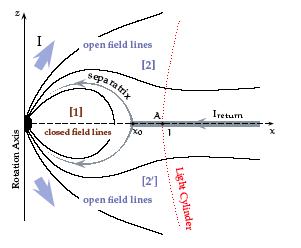 Timokhin 2006
Magnetosphere isolated, gravity strong: no obvious source of
  charges

Does NOT require quasi-nutral plasma
Aligned/Oblique Rotators structurally similar, Jcond + Jdisp (=0 in aligned)
Spitkovsky’s (2006) oblique force free rotator
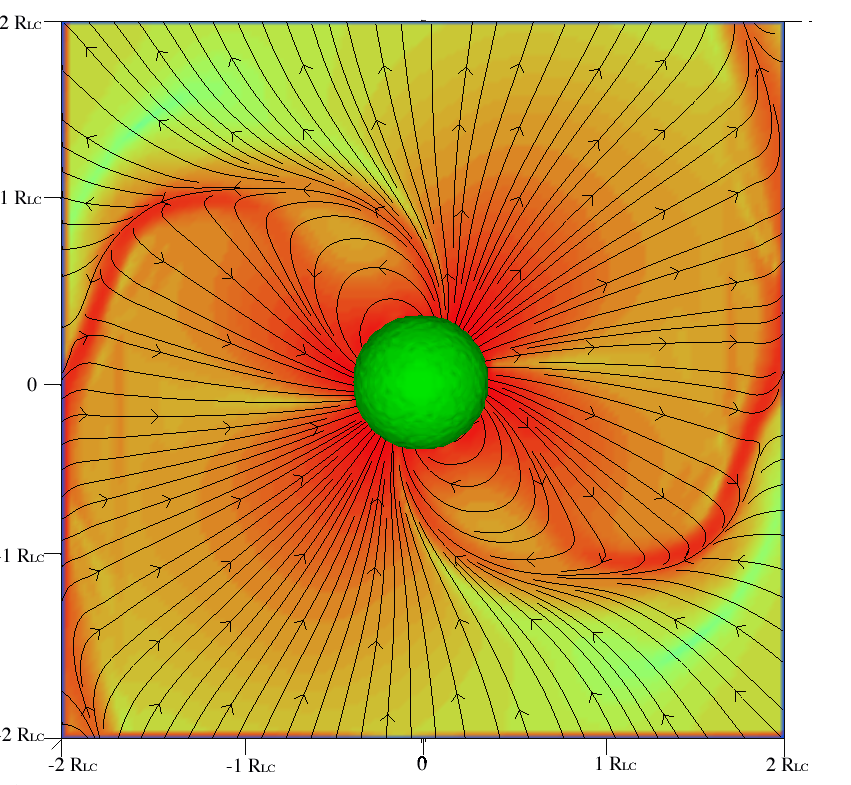 Polar Gap
Slot Gap
Total Current
Field Lines (with real open flux)
Outer Gap
Gaps = local quasi- vacuum    zones inserted by hand
  to model gamma ray emission and pair creation
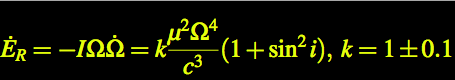 Acceleration along B
   beamed photons,
  rotation  lighthouse
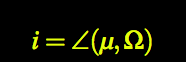 Force Free model has no gaps, no parallel accelerator
Pulsars have Dense Magnetopsheres: Pair Creation
Pulsar Wind Nebulae: Nebular Synchrotron requires
 particle injection    >> Goldreich-Julian current     =cΦ/e
  Solution(?): Pair Creation inside magnetosphere creates
  dense, relativistic MHD wind, feeds nebulae
 High Voltage    : TV up to 104 TV >> mc2/e: relativistic particle acceleration 
             along polar field lines? But    = voltage drop ACROSS B (MHD)
      relativistic motion along B is accelerated as particle follows curved B, 
           radiates incoherently  (“curvature radiation”)
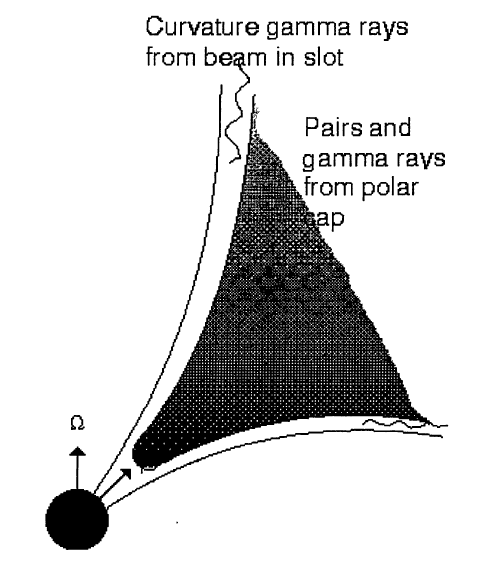 Pulsed gamma rays observed, > 55 gamma
  PSR to date in FERMI observations
Pair creation physics:     curvature (B)
Optical Depth > 1 for one photon Pair Creation in B requires



Gamma emission models also need pairs (?)

Formation of Electric Currents need pairs
Model invokes large E║
  at low altitude – some variants also make pairs at large r, but only for shorter period, larger       pulsars
PAIR “OBSERVATIONS”
X-Rays: injection rate measured from X-rays in compact, strong B nebulae – 
   Crab, G54,…;  rapid synchrotron cooling: calorimeters

      measured calorimeter injection rates ~ existing gap model rates 

          κ±=           ≤104 pairs/current carrier

Radio measures injection rate averaged over nebular histories, inferred κ± > 105-6 >> existing pair creation models

       From evolutionary modeling of pulsar wind nebulae
(Bucciantini,
  JA, Amato
   2010)
Pulsed Gamma Rays not from pair low altitude pair creation
Gamma Rays Not from Polar Cap:
  higher energy photons absorbed 
  with super-exponential cutoff:

γ +B       e+ + e- optical depth


 

Super exponential cutoff rejected:
  b > 1 rejected at 16 sigma
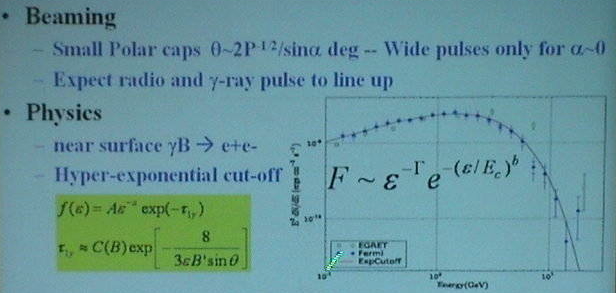 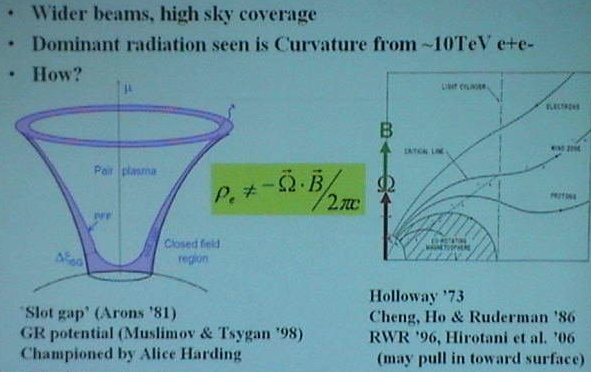 Beamed  from high altitude
  more promising – tradition
  has     from quasi-vacuum “gaps”
  inserted by hand/flow leaves
  spaces where quasi-vacuum
      can exist
Figures from R. Romani
Prospect: Beam Models With Force Free Magnetospheric Structure
Magnetosphere sets time average (over 1 rotation) J║to be 
the Force Free Current: Can work if dissipation/radiation energy loss small compared to ideal energy loss:
Gamma Ray Efficiency (LAT)
Assume gamma rays come from
 particles in parallel current 
 accelerated in parallel electric field
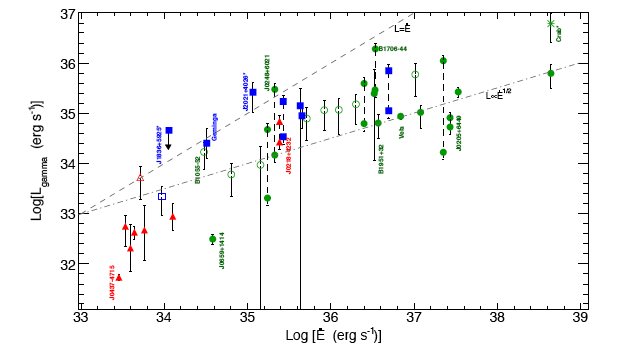 if ΔΦ║ ~ constant over range of     
- a natural consequence of pair
creation in the current flow, 
 pairs poison E║ (JA 1996, 
  “confirmed” by 5 EGRET PSR )
Probe Structure with Gamma Rays –
 fold geometry with accelerator,
 probe parallel electric field
Structural Components of the Magnetosphere
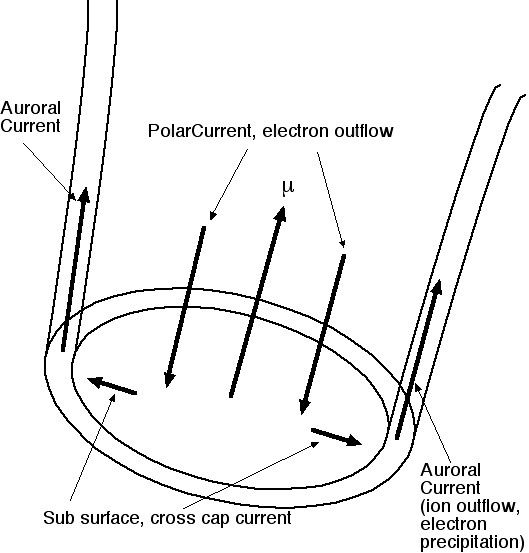 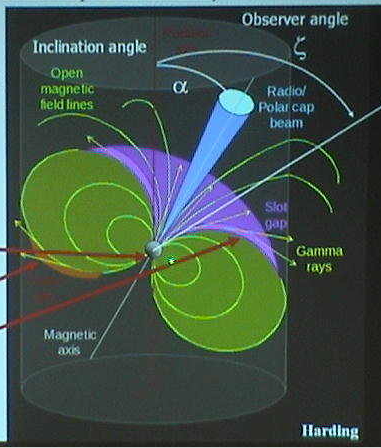 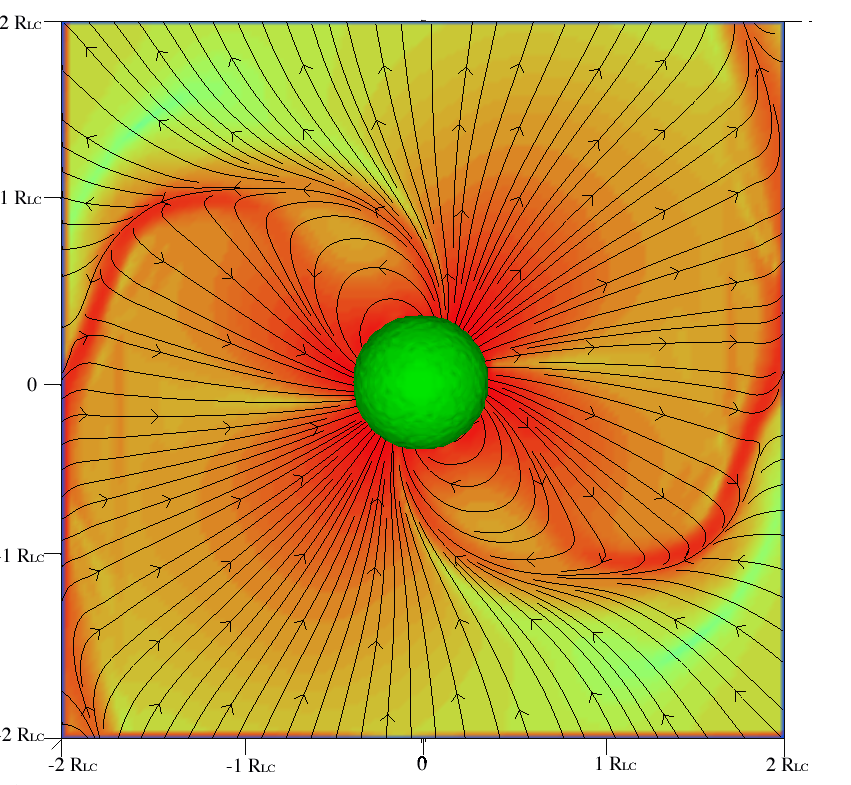 Possible Acceleration sites:  polar caps, outer magnetopshere
  gaps or current sheets
MHD (Force-Free & Otherwise) + corotation: Charge density is
Implications of Force Free Rotator Model for Emission: 

   Polar cap/flux tube size and shape - noncircular shape, center from displaced magnetic axis - polarization - no need to invoke non-dipole B?
   Electric current magnitude and sign - return currents both spatially distributed and in thin sheet - if dissipation regions (“gaps”) have parallel potential drops small compared to total magnetospheric voltage, 


electric current in and outside gaps is known, averaged on magnetosphere transit time (~P/π ) - electric currents of gaps/emission sites must fit into magnetospheric circuit - or force free magnetospheric model is wrong - but energy all in field, hard to be non-FF
   Location of return current layer determined - realistic site/physics for outer magnetosphere beaming models of high energy emission – Bai & AS –replace gaps by nonideal MHD physics well tested in solar system, generalized to relativistic conditions, with pair creation
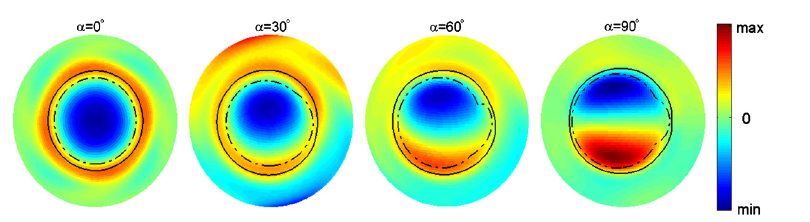 Polar Cap Current (Bai & Spitkovsky 2010):  
blue = current, red = return current (aligned)
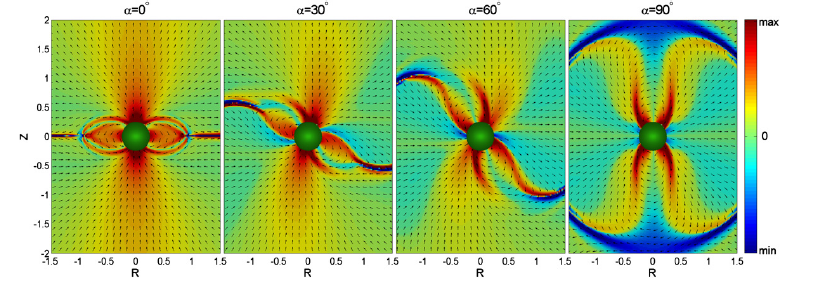 Magnetosphere and inner wind current structure (same ref)
  thin sheet current component not shown – part of return current
  in aligned, moderately oblique, becomes pole to pole linkage in orthogonal
Pulsed Gamma Ray Emission from Current Sheets
Electrodynamics:  Boundary layer between open and closed field lines carries an intense, thin sheet of current – current sheet into wind

Particle inertia, radiation reaction drag supports E parallel to B (?)
Acceleration in current sheet rotates
wide open cone of emission across sky:
  geometry from force-free model (       ) by Bai & Spitkovsky (2010)
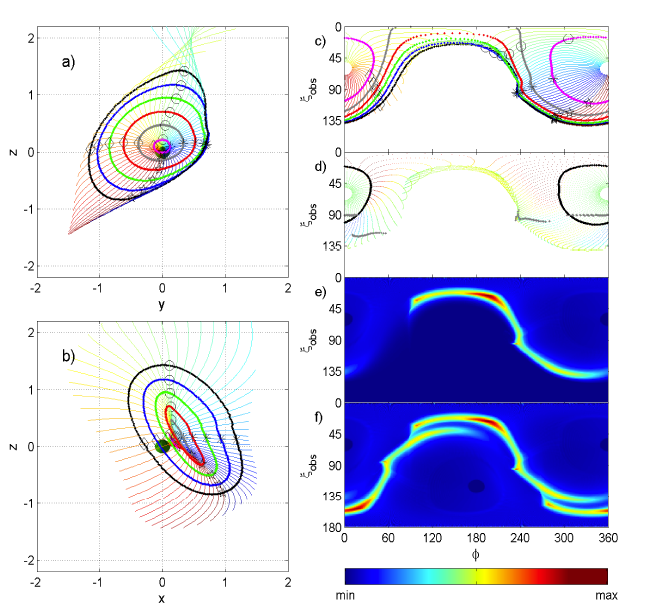 Sky
maps
Return current flows in separatrix
current sheet & neighboring layer
(“Separatrix Layer”  = emission zone?)
Light Curves from Separatrix Layer Emission (Bai & Spitkovsky 2010)

Phenomenological emission model – paint separatrix layer with
  assigned emissivity (e.g. constant along B), beamed along particle
  trajectories in force free fields (particles have E x B drift + parallel
                                                 slide along B, v < c)
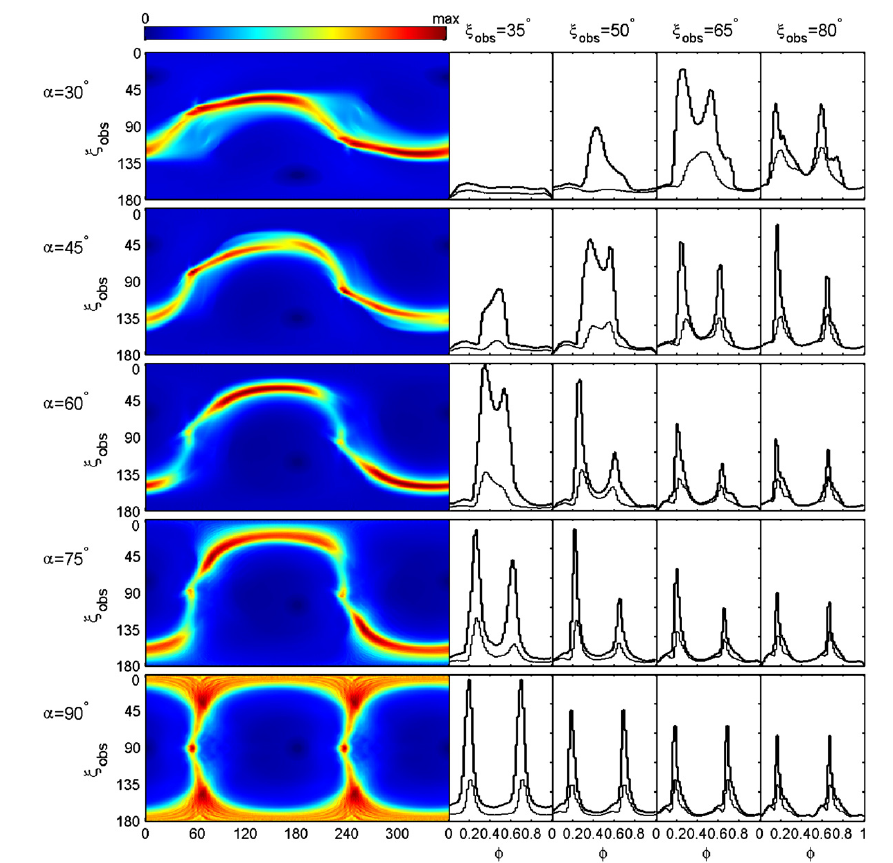 Peaks are caustics – 
photons beamed along orbits
 from separate sites but times of
 flight and beaming directions
 conspire to have many arrive 
 together – strong through LC,
 field lines become straight

Simple beaming model = good
  account of light curves

Physical emission needs accelerator
             like Aurora?
Auroral Model-a radiating sheet accelerator in globally FF
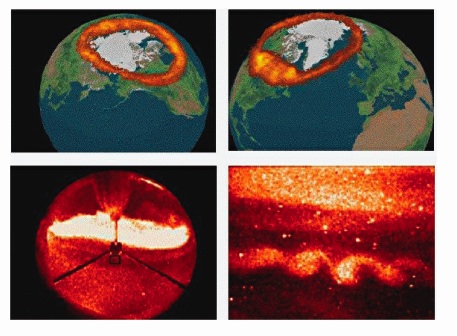 Earth Auroral oval from 
space – current flow along
B driven by solar wind 
Mechanical stress coupled to magntosphere by reconnection
Atmospheric molecular lines stimulated
 by accelerated, precipitating 
 e-  beam (thin arcs) often                                  , 
Density>>> GJ:
Don’t need vacuum to have
  strong
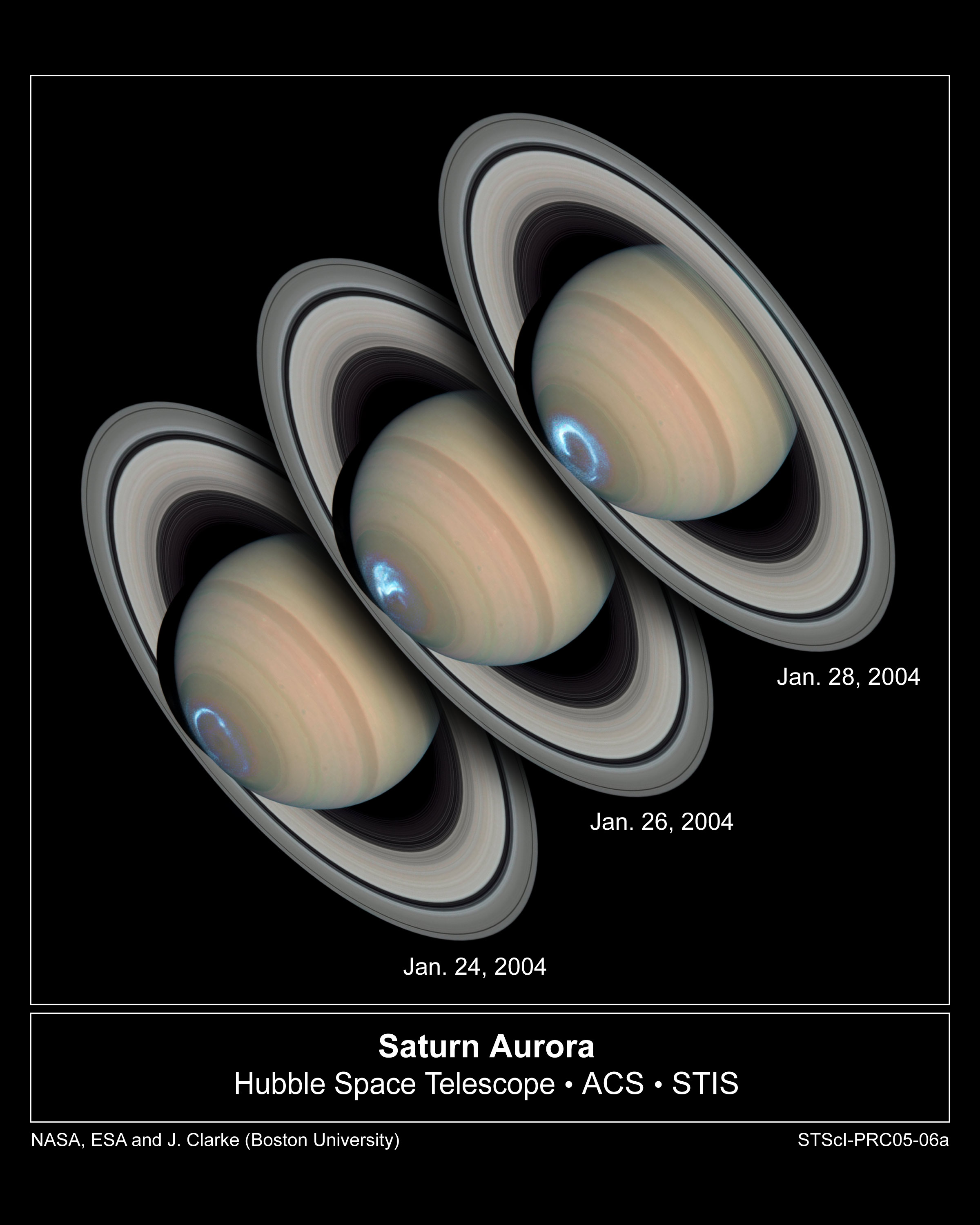 Jupiter, Saturn similar
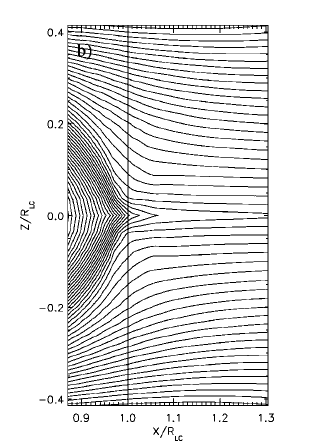 Outflow v = c
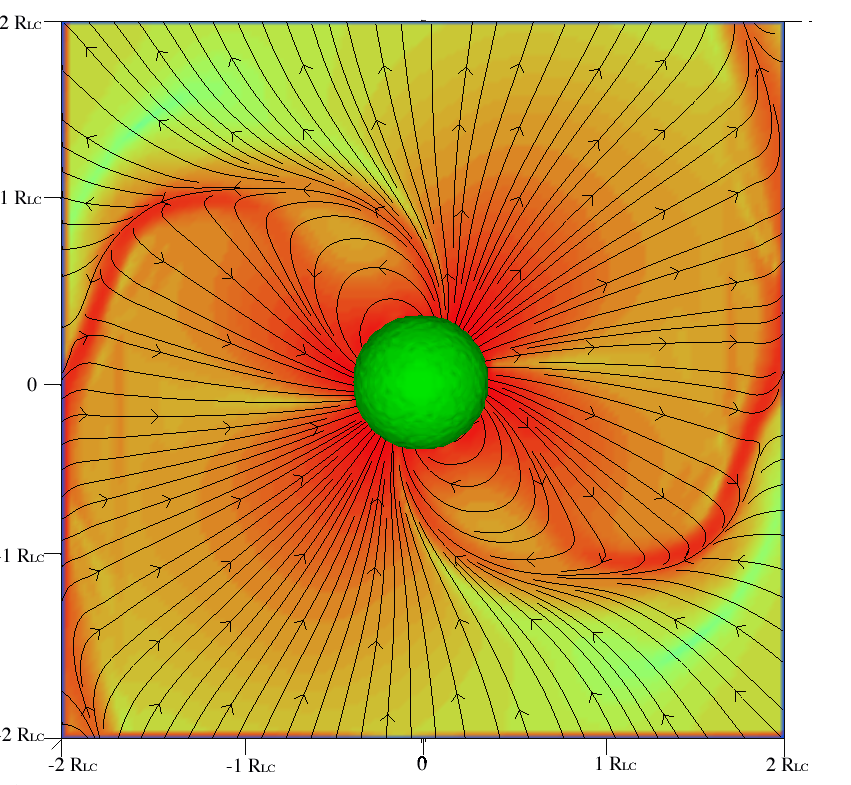 ☉
╳
Reconnection inflow
lD
Field Aligned current
  precipitating electrons
  + ions from surface
Plasmoid
RL
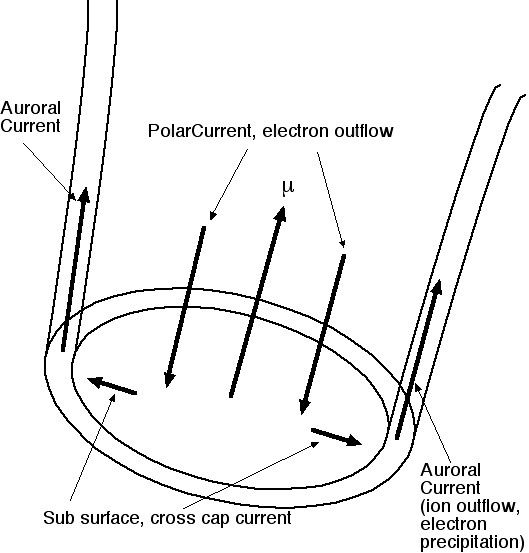 Reconnection E (radial in geometry shown)
  sustained by off diagonal pressure tensor
  (“collisionless viscosity” – relativistic 
           reconnection simulations)
X
w=relativistic enthalpy; anomalous resistivity neglected
Polar Cap
Obtuse geometry            has precipitating positrons , electron outflow
Acute rotator
Acceleration in the Return Current Channel (including current sheet
Beyond the light cylinder)

Total value of current fixed by the force free magnetosphere 
Current density of precipitating and outgoing beams in the
  return current channel depends on the length of the diffusion region
  lD, which could be as small as the width = formal Larmor radius
  and as much as many % of the macroscopic scale, the light cylinder
  distance.  Can be estimated & simulated, here treat as parameter.
Inertia of beams in the channel supports parallel E (kinetic Alfven wave)

Simple estimates: lower limit to accelerating voltage
Vrecon/c ~0.1 (pair reconnection PIC simulations)

lD/Rl  macroscopic: e.g., ~0.1, as in FF simulations due to numerics, parallel 
  voltage drop ~ 1-10 TV, enough for GeV gamma ray emission by curvature radiation,
  possible pair creation

lD/Rl  microscopic (multiple skin depths):  voltage drop 1-10 GV, gammas from 
synchrotron radiation – colliding beams unstable, excite Larmor gyration

Story to be finished “soon”
Follow the Mass Loss: From Whence all the Pairs?
Pulsar Wind Nebulae: Nebular Synchrotron requires
 particle injection    >> Goldreich-Julian current        =cΦ/e 	

PAIR PROBLEM

X-Rays:current injection rate (compact, strong B nebulae - Crab, G54,…)
      measured rates ~ existing (starvation) gap rates κ±=    /      ≤104 pairs/GJ

   Radio measures injection rate averaged over nebular histories, 
                                        κ± > 106
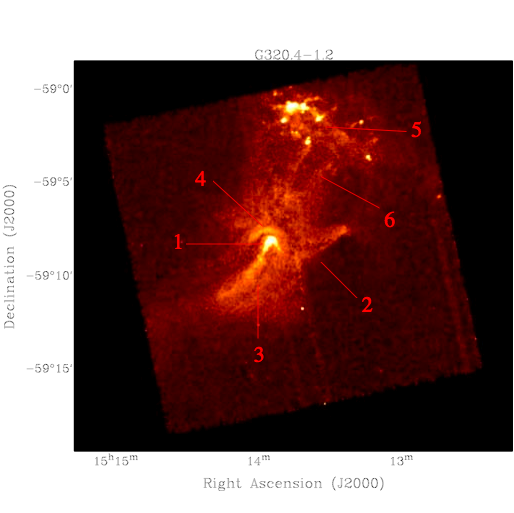 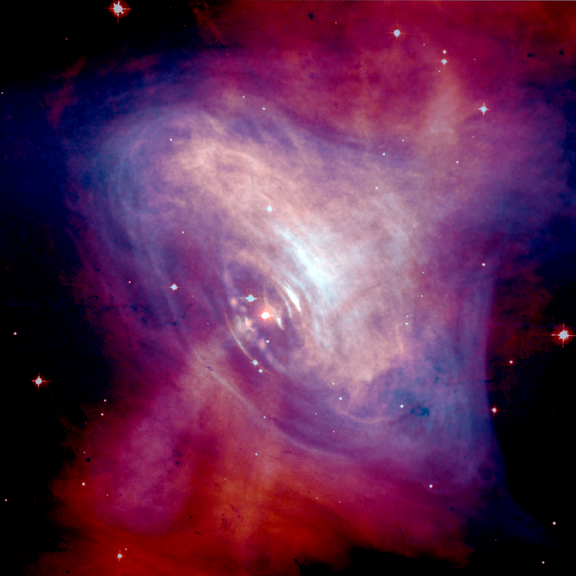 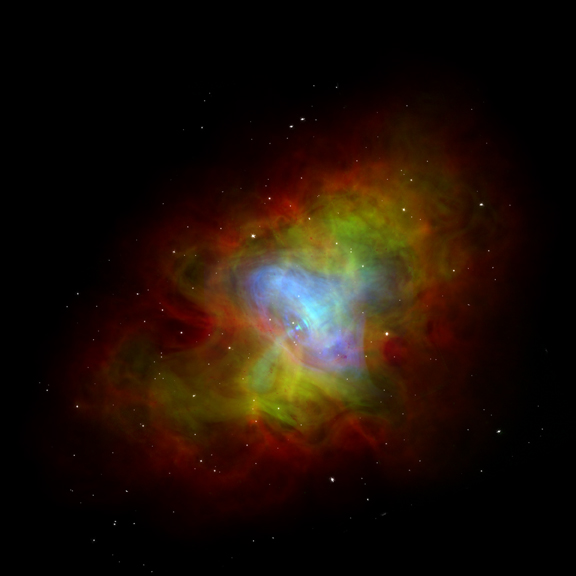 Low σ = B2/8πm±c2n±Γw at termination      Γw = eΦ/2m±c2κ±  < 104.3
From one zone evolutionary model of observed spectrum including 
 radio (with Bucciantini, Amato) – injection spectrum convex, γ-1.3      γ-2.3
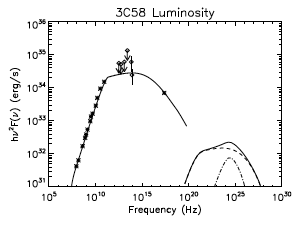 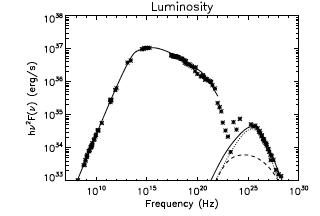 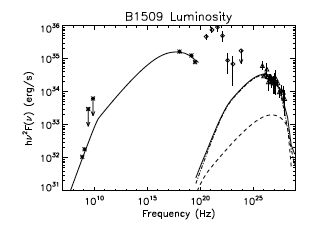 Crab
PSR B1509/MSH 15-52
3C58
Polar Cap Pairs – Largest Source, All (?) PSR, all radio?
“Starvation” Electric Fields
Strong g=1014 cgs, T*~106 K: no corona, charge separated magnetosphere
Model:  Atmosphere freely releases charge
            residuum of vacuum electric field pulls charge out
             into a relativistic beam, shorts out most of Eǁ
             unshorted Eǁ would drop all of Φ within 
              height = polar cap width = R*(R*/RLC)1/2 = 100m – 1 km
                  Beam electron (positron) moves on curved B, emits γ rays
            γ’s go one absorption length in superstong B turn into e±,
                 multiply in a cascade
            Beam density = electric current density ≃ GJ = eΦ/c*(area),
                   ~ Force free expectation
	      Newborn pairs poison residual vacuum, shut off Eǁ at a
               fixed voltage drop ≈ 1012 V = radio death boundary in
                                                       ≈ Lγ        in gamma ray data

Polar beam model like a diode:
cathode =stellar atmosphere, anode = surface of first pair creation 
     diode operates with ΔΦ fixed by anode at τ=1 ↔ Φ=1012 V
      current voltage characteristic: J║=B/P exactly

         All has been “perfect” for the last 30 years
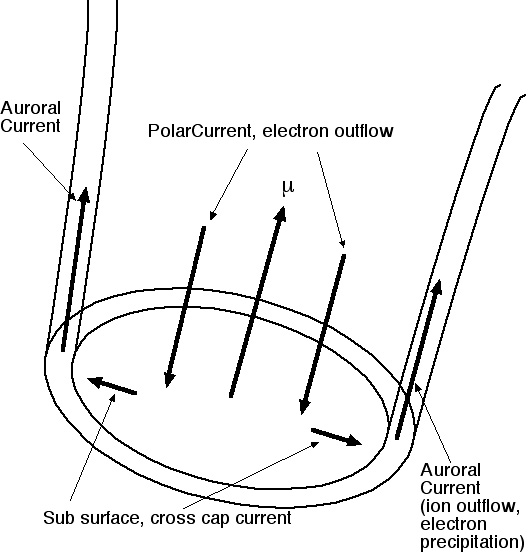 PIC + Monte Carlo Simulation of Standard Model 
1D, applies to young pulsars
Concept:  Atmosphere freely emits charge, assume monotonic
   acceleration to v║=c; accel in unshorted vacuum E║ (some? all?);
   (flow is steady in corotating frame on time << P); charge density of
   beam ≄ ηR ≡-Ω∙B/2πc = charge density ∋ E║=0 – idea is to accelerate
   up until charges emit curvature + inverse Compton γs,convert to pairs,
   pairs short out E║ (“pair formation front” = PFF) where τγB = 1
     ΔΦ║≈1012 V almost independent of parameters (if τγB = 1 
        possible at all)
  Defines a cathode (stellar atmosphere) – anode (PFF) pair with E║=0 
     at both ends – unique beam charge  ῃ=J║/c
  If ηR = constant, unique answer is
							J║/c=ηR
  then E║ =0, no acceleration!

  Total Φ huge, small variation of ηR allows ῃ - ηR ≠0, ΔΦ║≫1012 V if no
   pairs   
 Biggest effect – dragging of inertial frames, 
 
 effective Ω increases with r, vaccum starvation goes up
  Diode operates at fixed ΔΦ║, fixed J║ - not what magnetosphere wants
Relativistic Space Charge Limited Flow (A Timokhin)
Poison Worms in the bottle:

1) Pulsar death line (                        ) models need dense (E║=0) 
      pairs over all       space – works fine at large Φ, young stars,
      but fails badly at longer period, greater age
2) J║=B/P =ρchargec is what was expected to
  order of magnitude for the force free
  magnetosphere, but actual force free
  solutions need something different
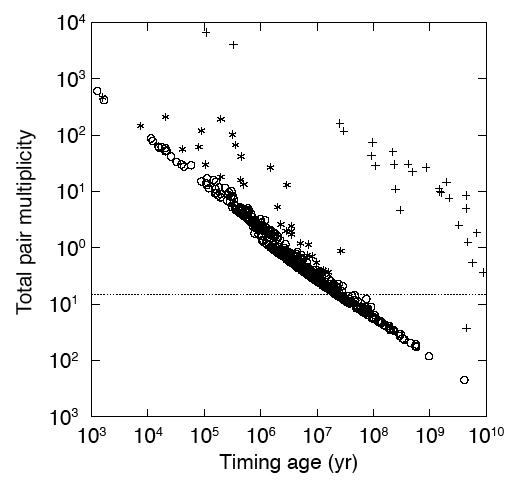 May be solved by simple modification
     of exact star centered dipole geometry
     near surface – offset dipole with dipole
     axis tipped away from radial direction
     increases optical depth, more pairs

2) Solutions of force-free structure show
    |J║| ⋚|ηc|c and J║ with sign opposite to
    cηc over part of open flux tube 
    (distributed return current), behavior
    not the relativistic acceleration of 
    unidirectional beam – cathode-anode
    operate with current fixed, “gap” adjusts
    quickly to slowly changing global B
Hibschman & JA 01
Low Altitude Accelerator with J║/cηR ≠1 
     what happens if beam extracted from stellar atmosphere 
     has “wrong” charge density (ῃ≠ῃR)? (Timokhin & JA, 1D PIC+MC)
0< j≡J║/cηR<1: Low voltage beam 
      +non-neutral trapped cloud
  blue on polar cap current plots
J║/cηR<0 (return current, red)
 J║/cηR>1
>TV unsteady discharges with pairs
Cold beam flow has stationary, γ~few
 non-monotonic flow. Stationary finite
 amplitude spatial plasma oscillation 
  with E║ cusped at velocity zeros (MW, Bel)
J║/cηR=-1.5
J║/cηR=+0.5
p=γβ
/ϖc
J║/cηR=+1.5 similar
/λD
Wave breaks immediately, trapped particles
 provide the rest of the co-rotation charge
 density

No pair creation, γ too small
J║/cηR=+0.5
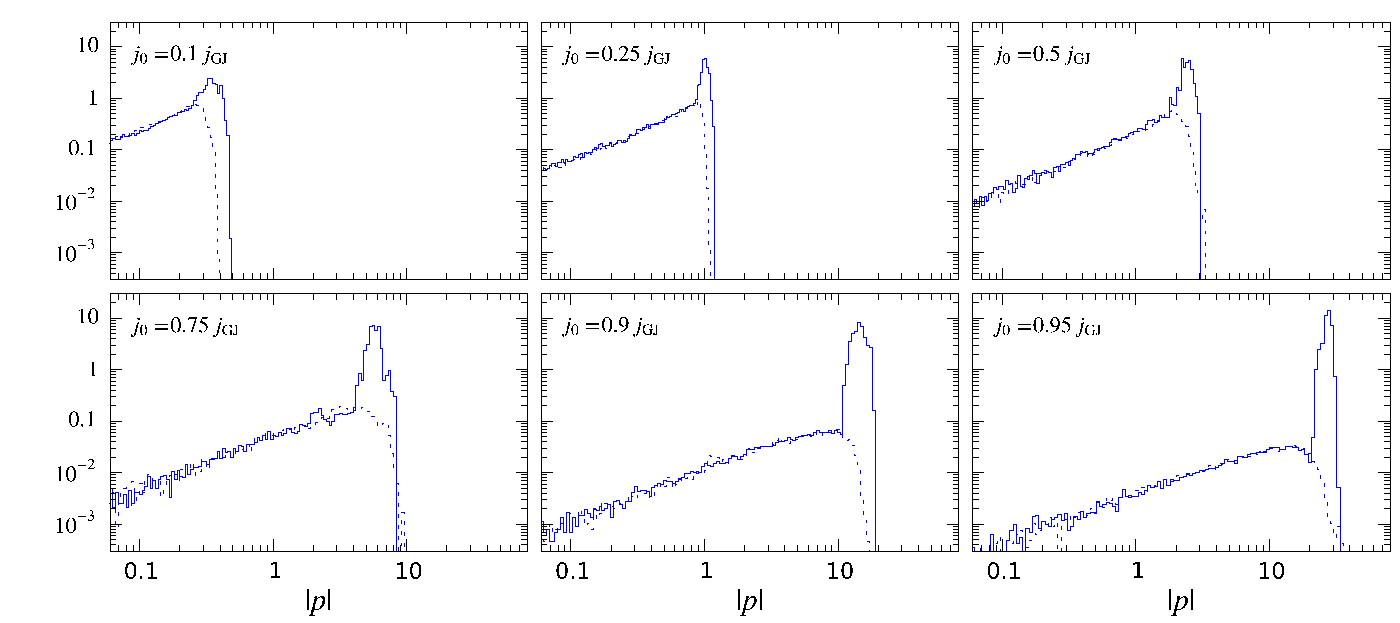 /λD
Quasi-stationary non-neutral warm beam
 + trapped cloud particle spectra
p=γβ
J║/cηR=-1.5
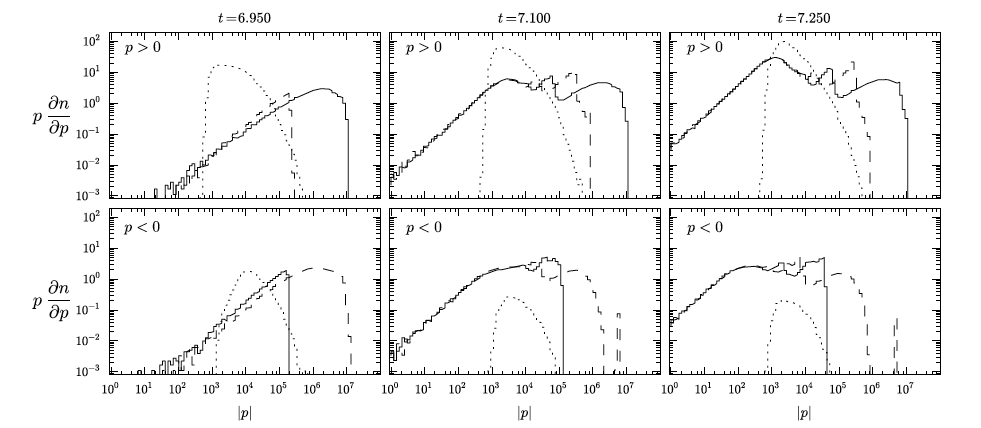 Positron (solid), electron (dashed) & gamma ray
 (dotted) spectra with unsteady clouds
Direct radio emitter?
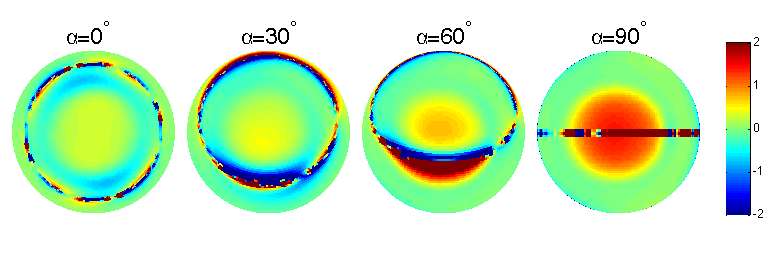 J║/cηR=+0.5
J║/cηR=-1.5
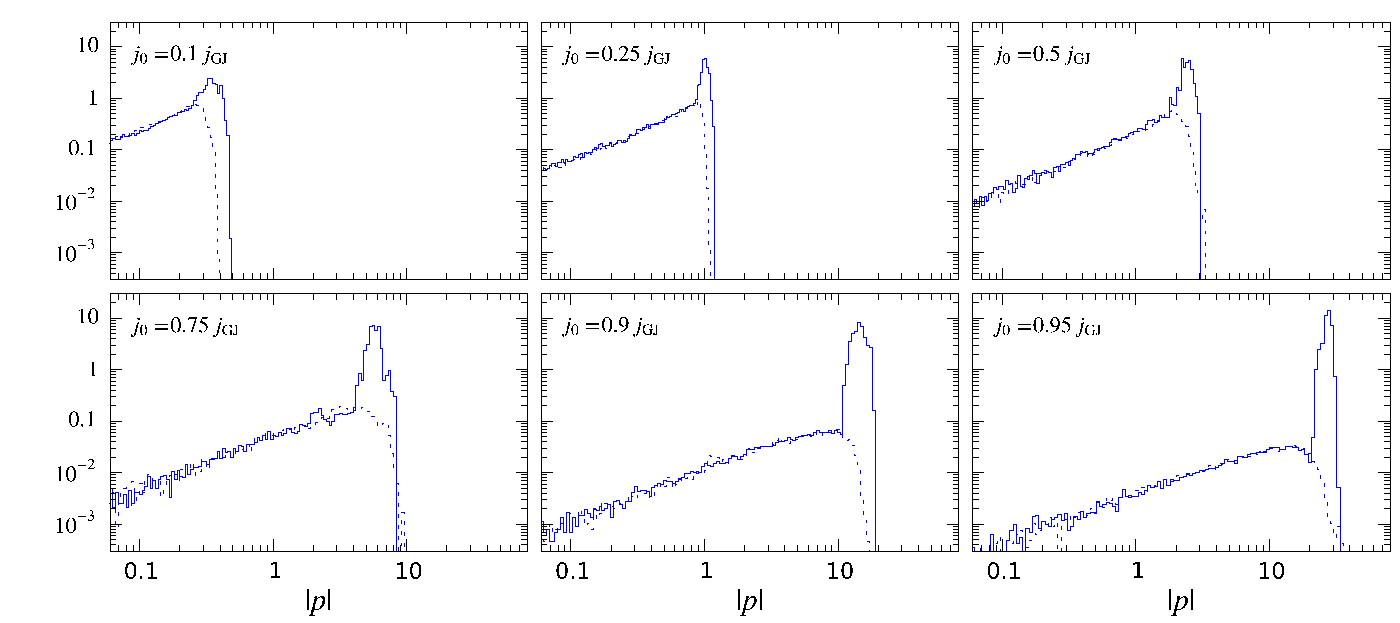 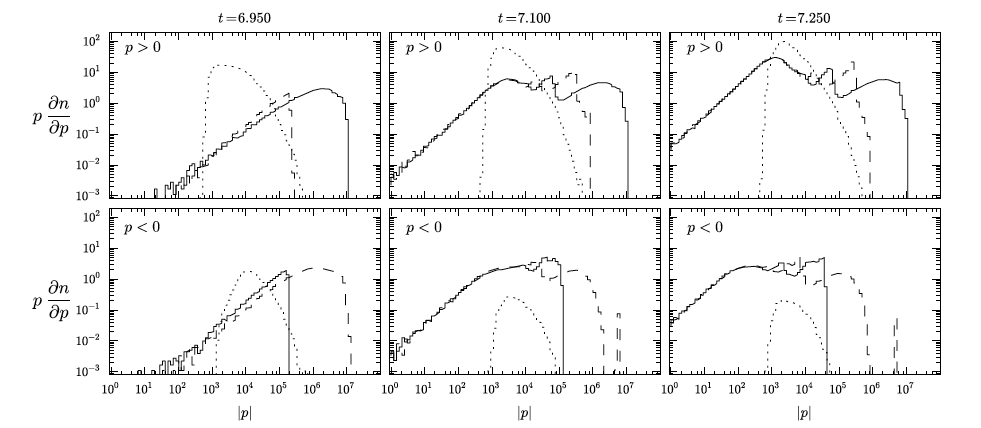 Mostly escapes to wind
All escapes to wind
Many unanswered questions – what happens to non-neutral outflow
SUMMARY
PeVatron: Pulsar Wind Nebulae – Wind Termination Working Surface
  is time dependent, associated with nebular synchrotron emission
      transverse shocks don’t work, some kind of reconnection might do
      - gamma rays in flares need region with E/B > 1 (like X-lines)
       (go to Spitkovsky’s talk)
TeVatron: Pulsed Gamma Rays from Magnetosphere
               Force Free MHD Model for Spindown
                   return current: current sheet + extra distributed
                   current  in magnetosphere & wind
               possible formation of return current from reconnection at
                  cusp
               possible auroral model for acceleration in current sheet
               pair creation at polar caps (needed for MHD to work)
                  30 year old polar beam model being replaced by
                    discharges in return current, MHD in main volume of wind
                    by fully charge separated flow (?) – force free just
                    needs enough charge to make E∙B=0, does not need
                    quasineutrality 
                    time dependent discharges make radio emission?
Pulsars as Particle Accelerators:
A Tale of (Two) Current Sheets*
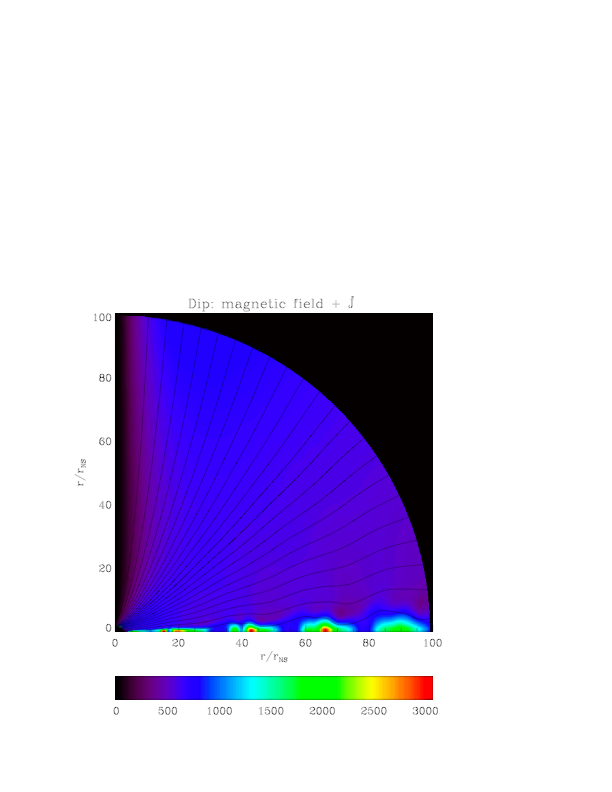 Jonathan Arons
University of California, Berkeley
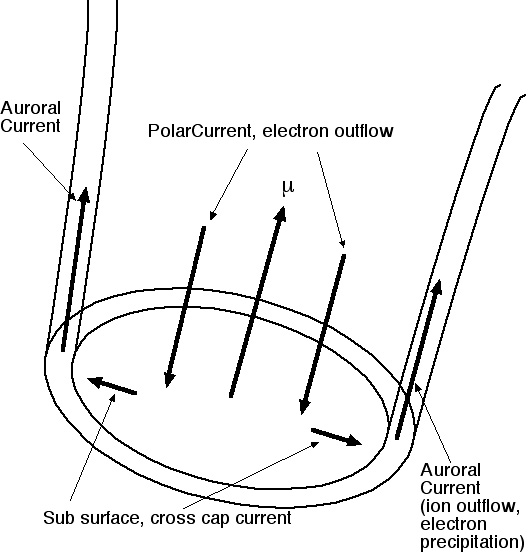 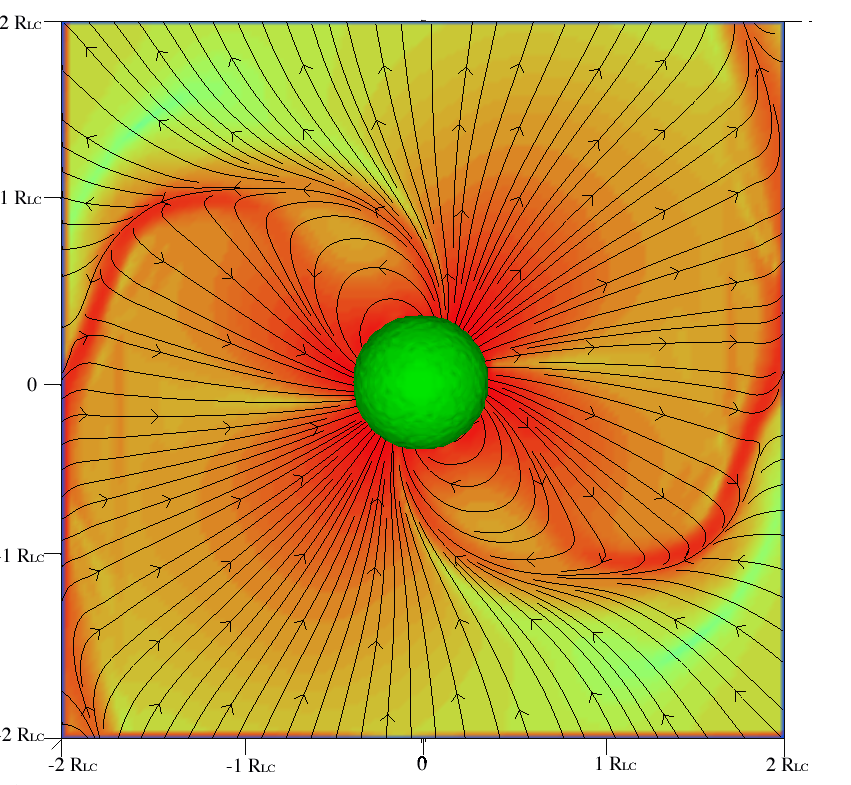 Collaborators: D. Alsop, E. Amato, D. Backer, P. Chang, N. Bucciantini, B. Gaensler, Y. Gallant, V. Kaspi, A.B. Langdon, C. Max, E. Quataert, A. Spitkovsky, M. Tavani,  A. Timokhin

* With apologies to Charles Dickens